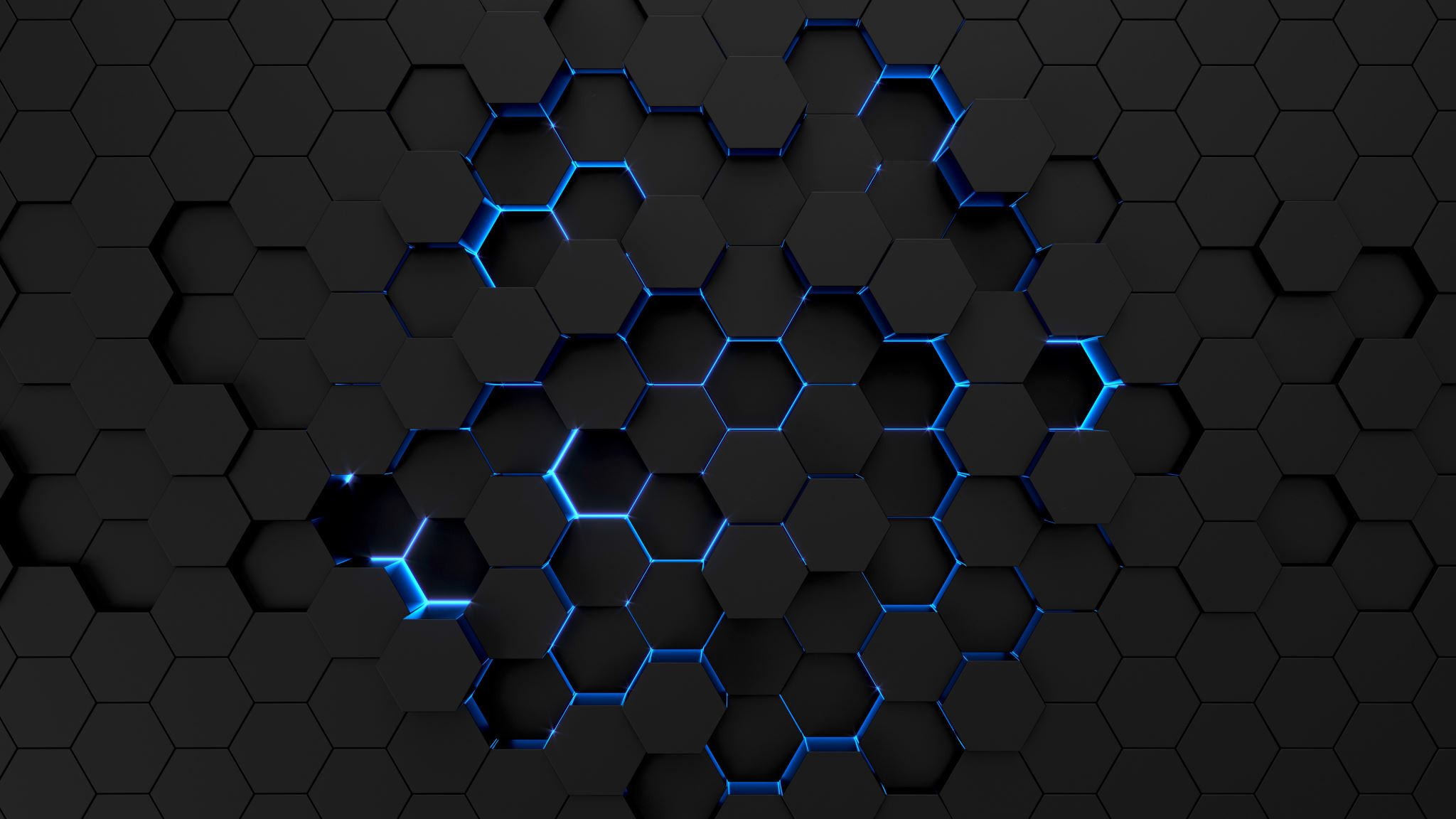 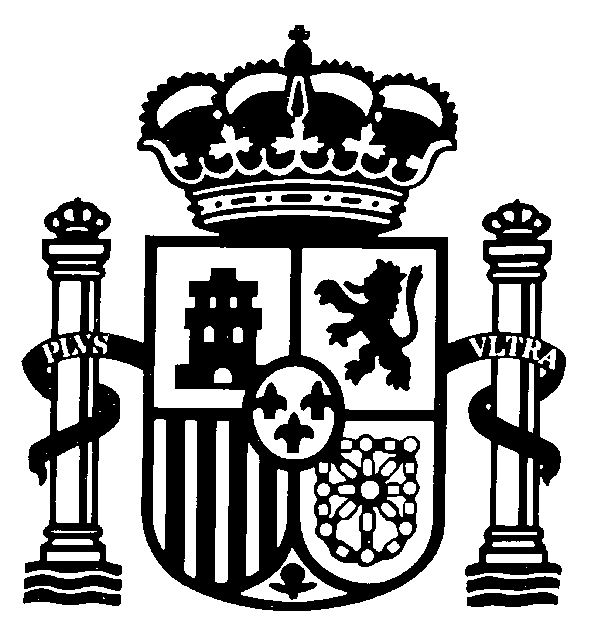 MINISTERIO
DE TRANSPORTES, MOVILIDAD
Y AGENDA URBANA
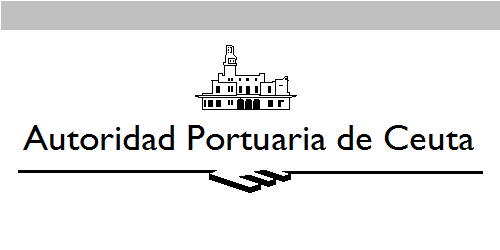 Sistema de Vigilancia y de Control Medioambiental
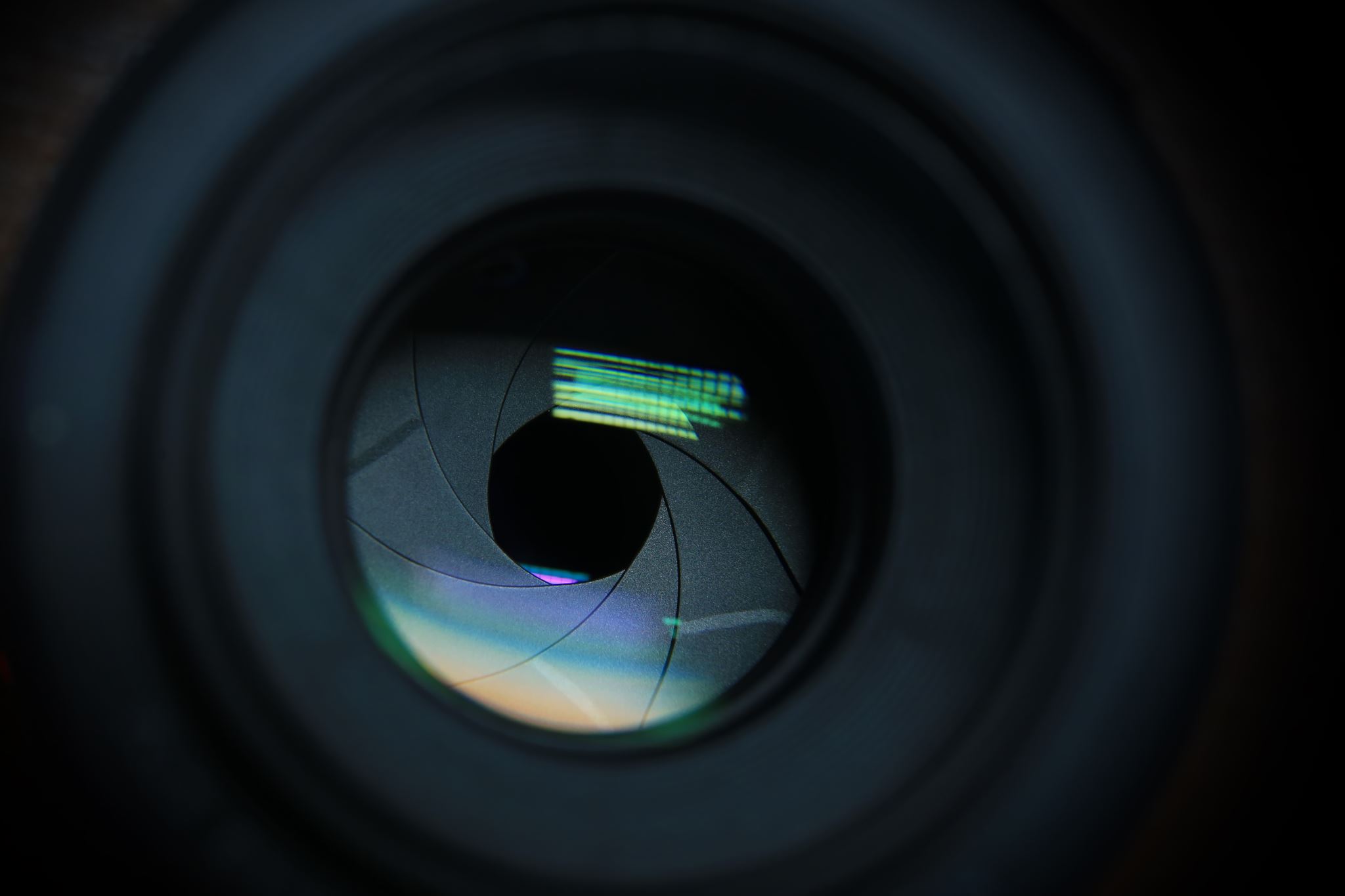 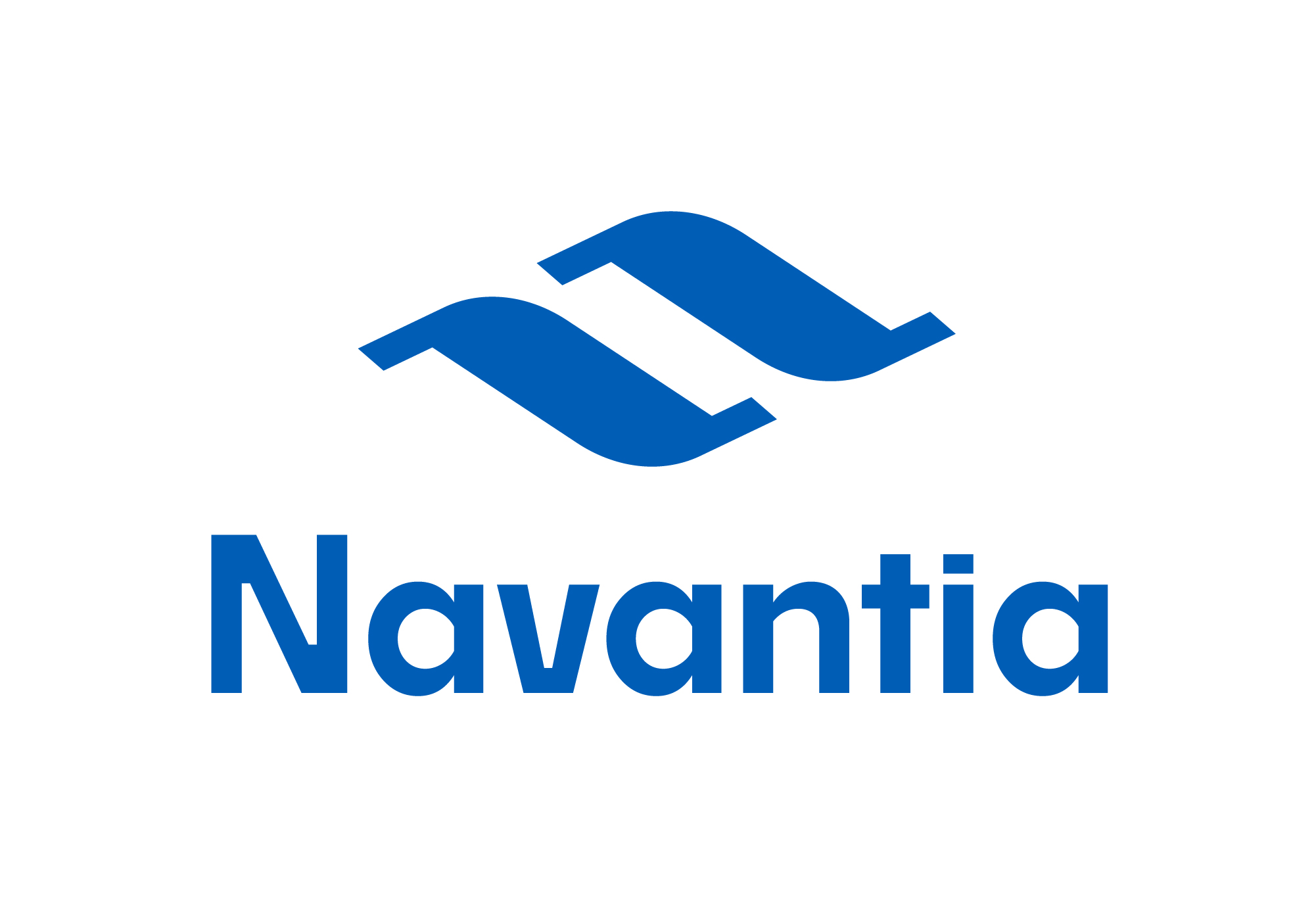 Situada a orillas del estrecho de Gibraltar en el extremo occidental de la costa norte africana se encuentra la ciudad de Ceuta, cuya bahía norte forma un refugio natural.
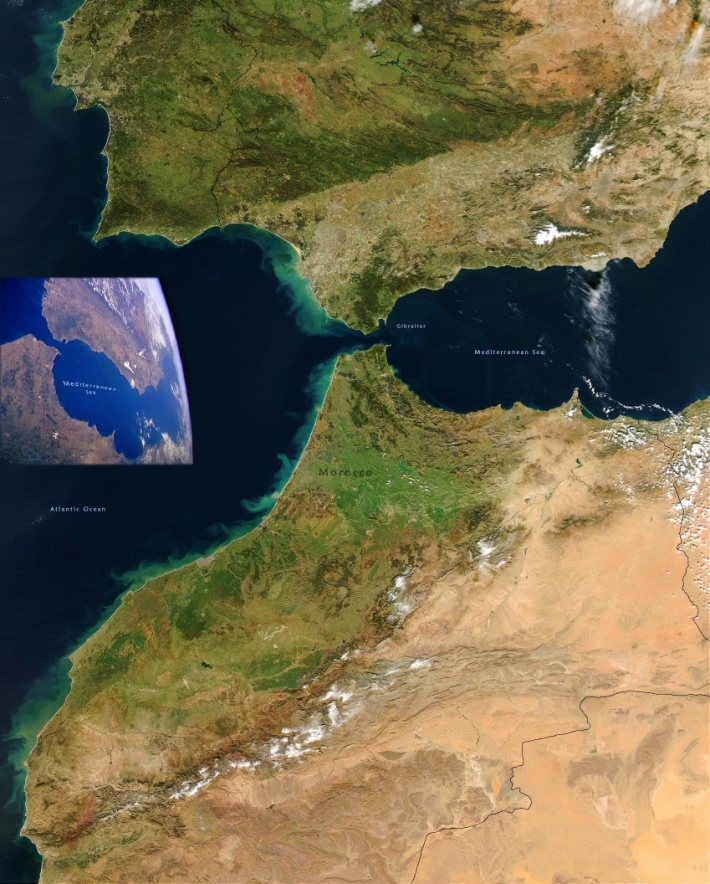 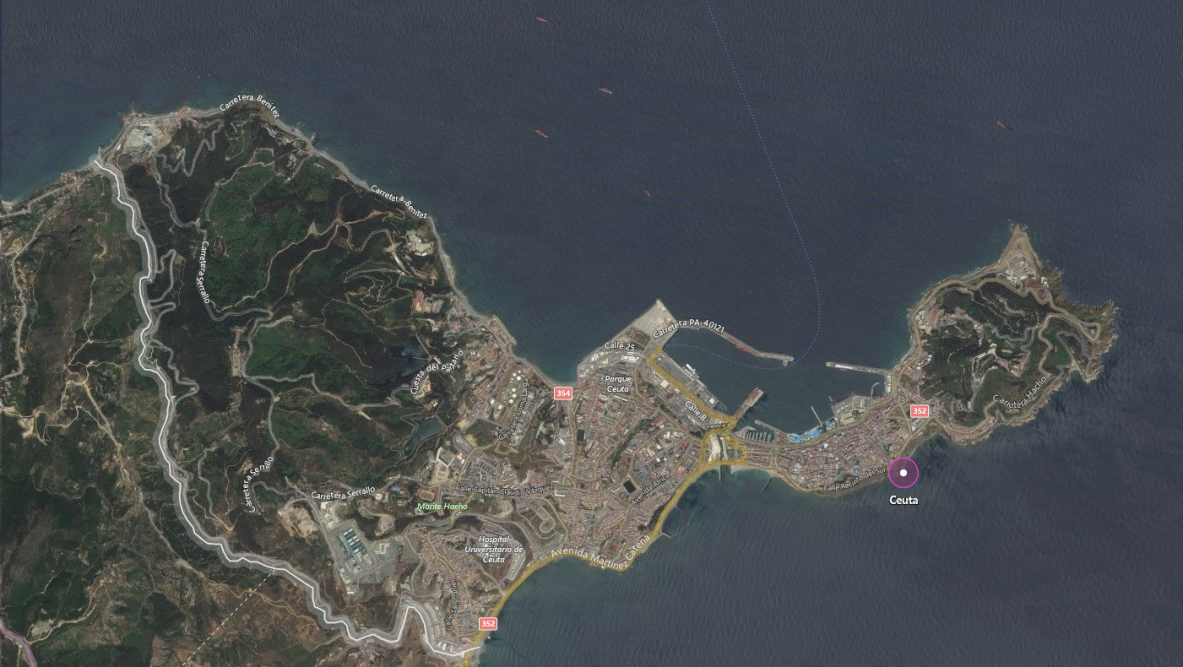 Su territorio tiene una extensión de 19,5 Km2, 21 km de costa y una población de 84.000 habitantes.
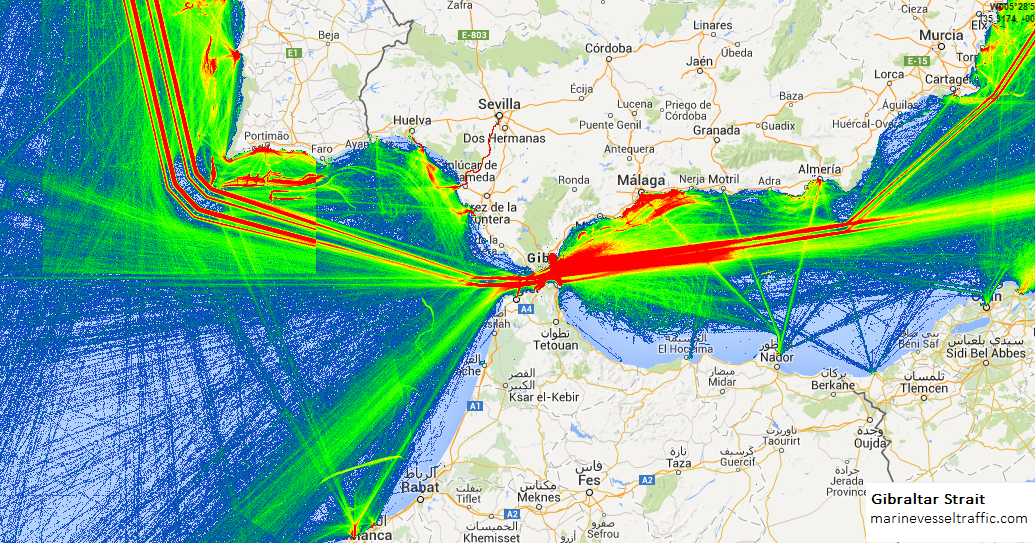 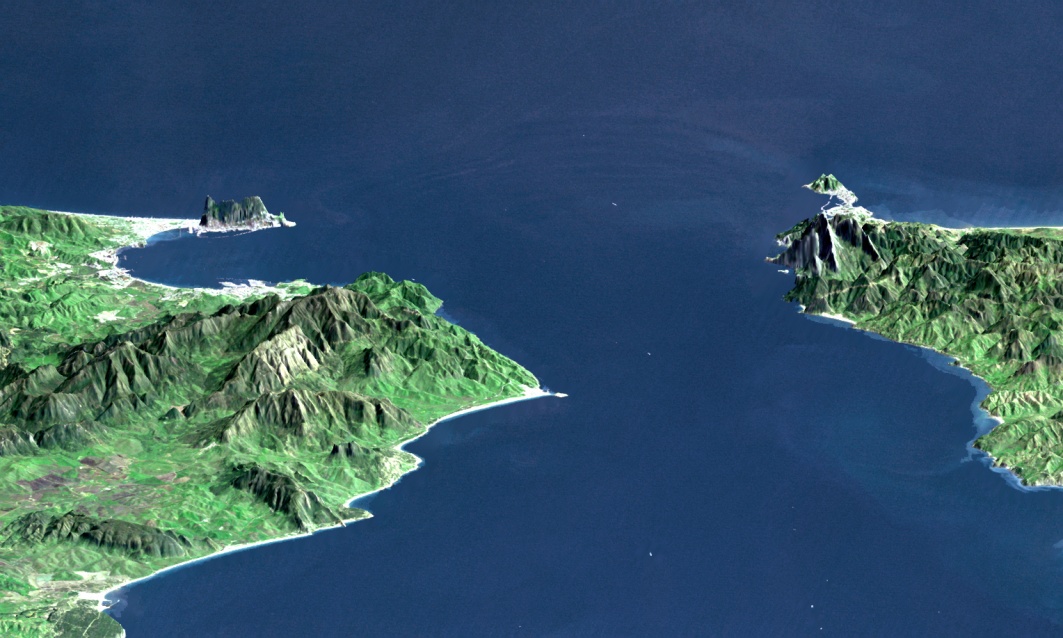 EL ESTRECHO DE GIBRALTAR ES UNA DE LAS RUTAS MARÍTIMAS MÁS TRANSITADAS DEL MUNDO.
8 nm
¿En qué consiste el proyecto del puerto de Ceuta y por qué es importante?
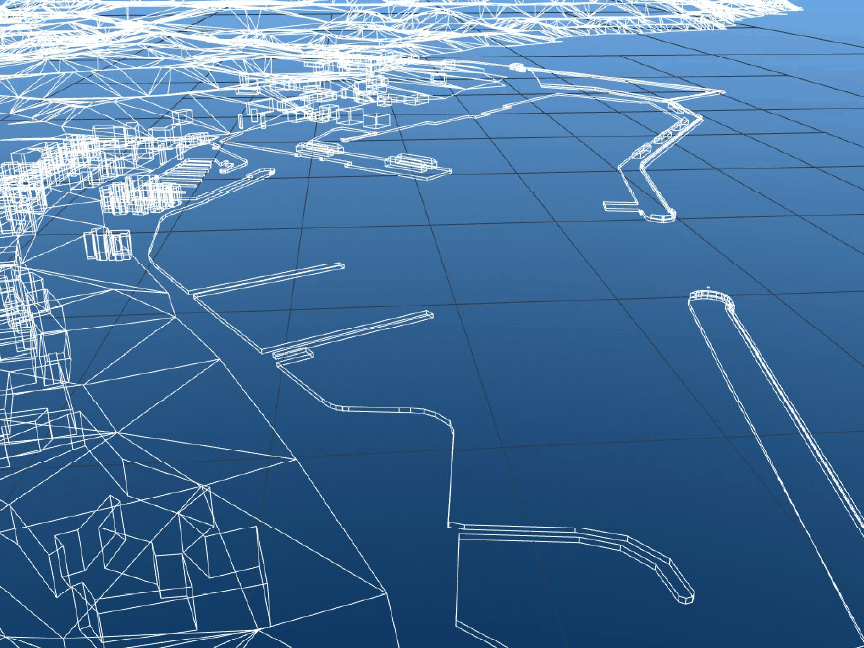 ES EL PRIMER CASO PRÁCTICO DE APLICACIÓN DE LA TECNOLOGÍA DE CONTROL REMOTO Y AUTÓNOMO AL ÁMBITO CIVIL EN ESPAÑA.
El SVCM de Ceuta es un desarrollo especial del Sistema de Vigilancia de Aguas Próximas (SVAP) de Navantia implantado en las bases y arsenales militares españolas que incluye una embarcación (USV) con tres modos posibles de funcionamiento: control a bordo, remoto y automático.
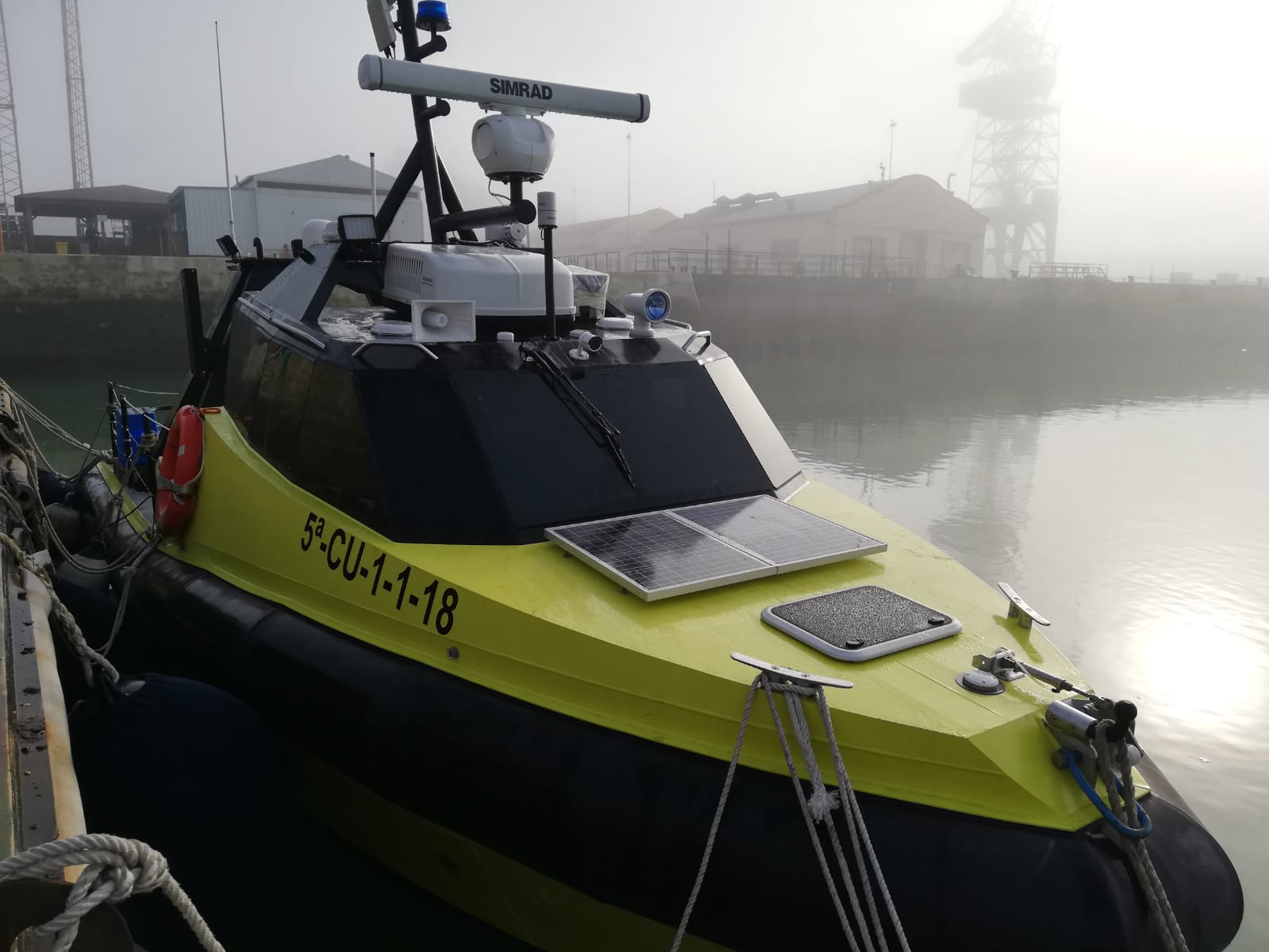 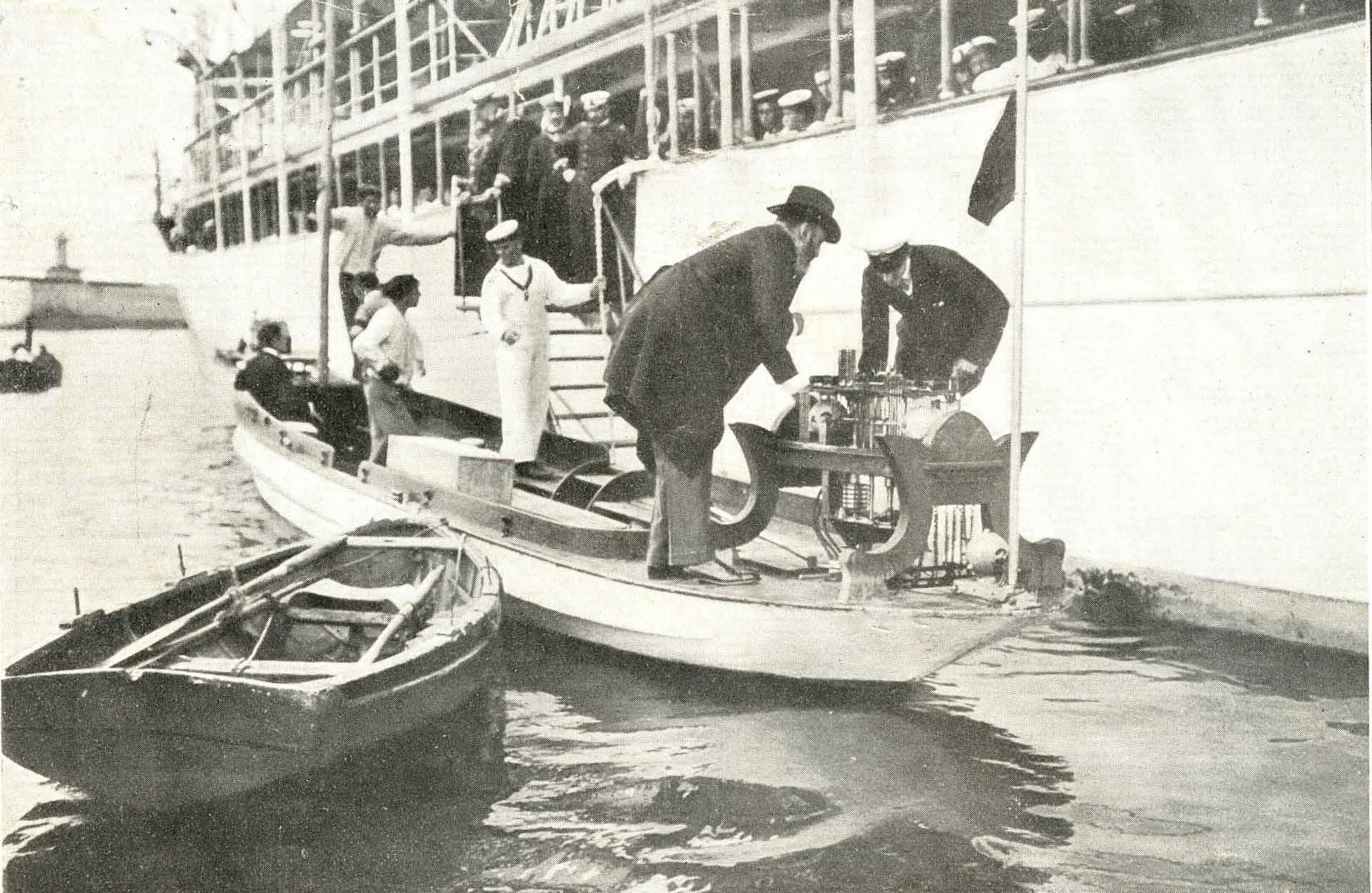 ¿Qué es un USV?
Un USV (Unmanned Surface Vehicle o Vehículo no tripulado de Superficie) también denominado MASS (Maritime Autonomous Surface Ship) es una embarcación que puede dirigirse y navegar automáticamente o gracias a un control remoto.
Un USV no es más que un conjunto de sensores sobre una plataforma que gracias a su movilidad puede acercarse sin peligro hasta el lugar donde se ha detectado un suceso. 

Esto permite su aplicación sin riesgo y con gran economía de costes (de personal y de operación) a labores de vigilancia costera, salvamento marítimo, control de fronteras marítimas, investigación oceanográfica, inspecciones de mantenimiento de infraestructuras marítimas y costeras, etc.
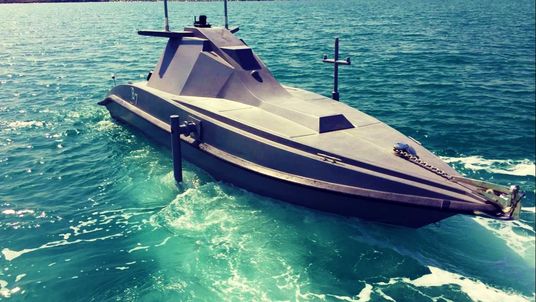 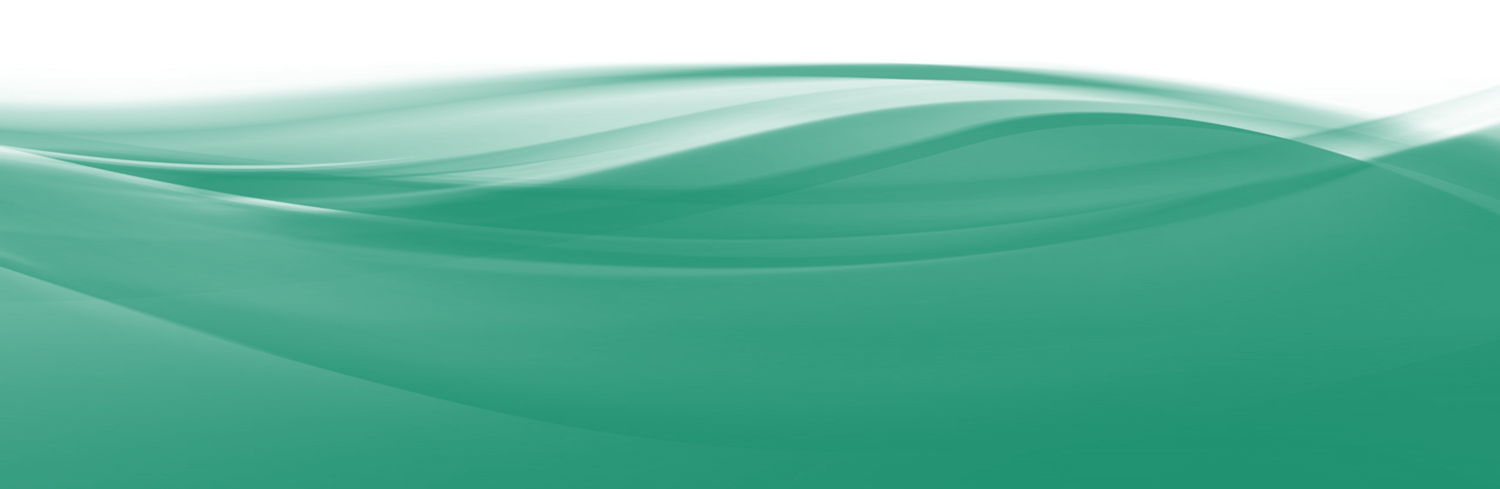 ¿Cuáles son los principios de funcionamiento del SVCM?
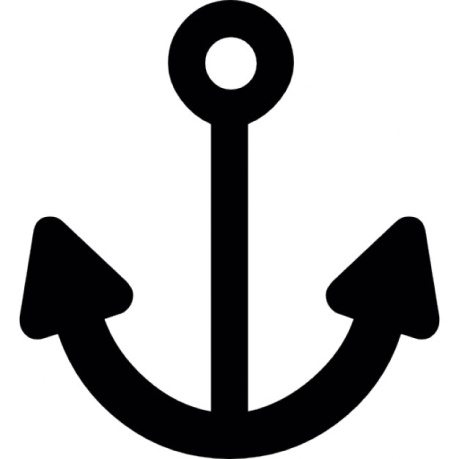 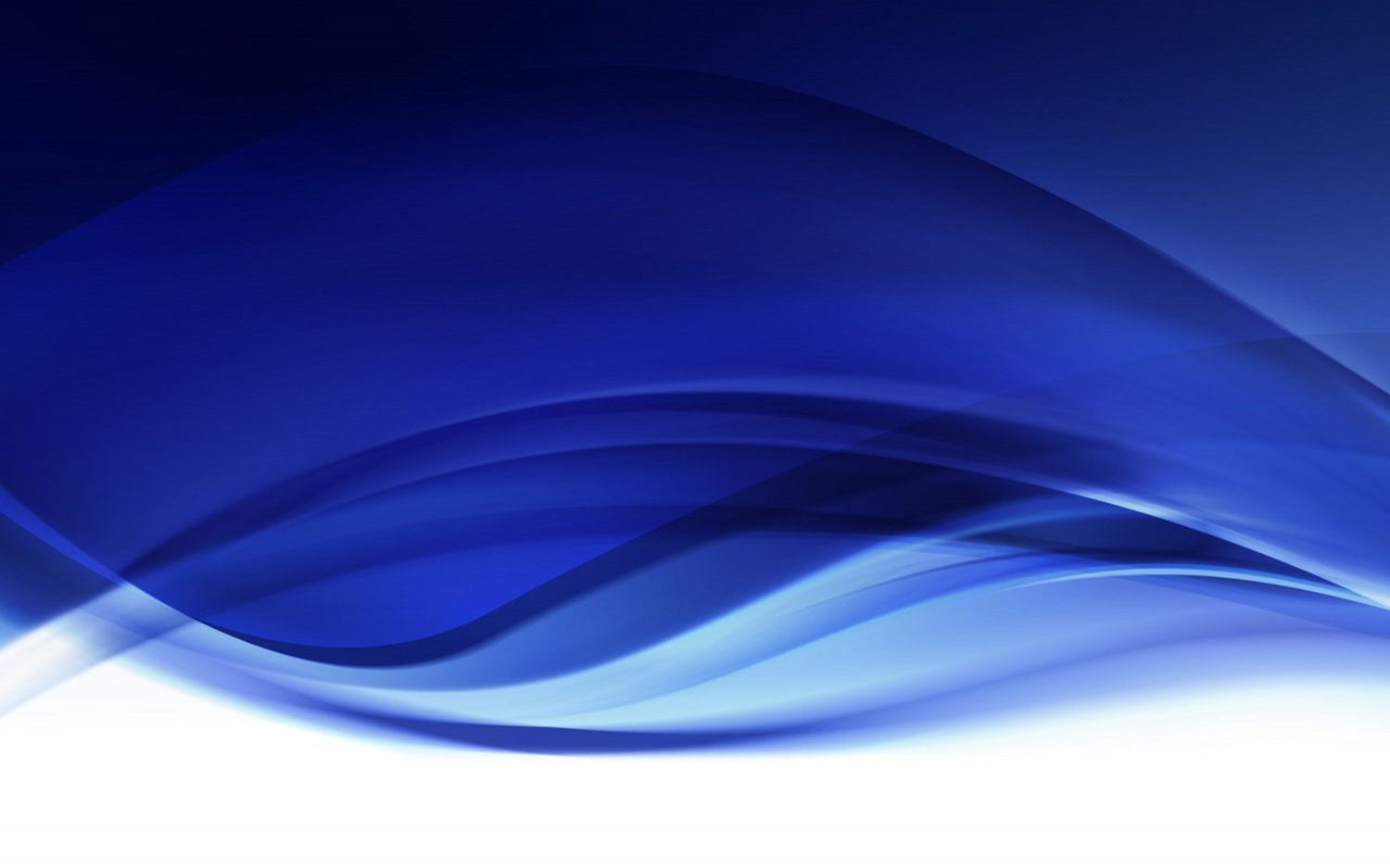 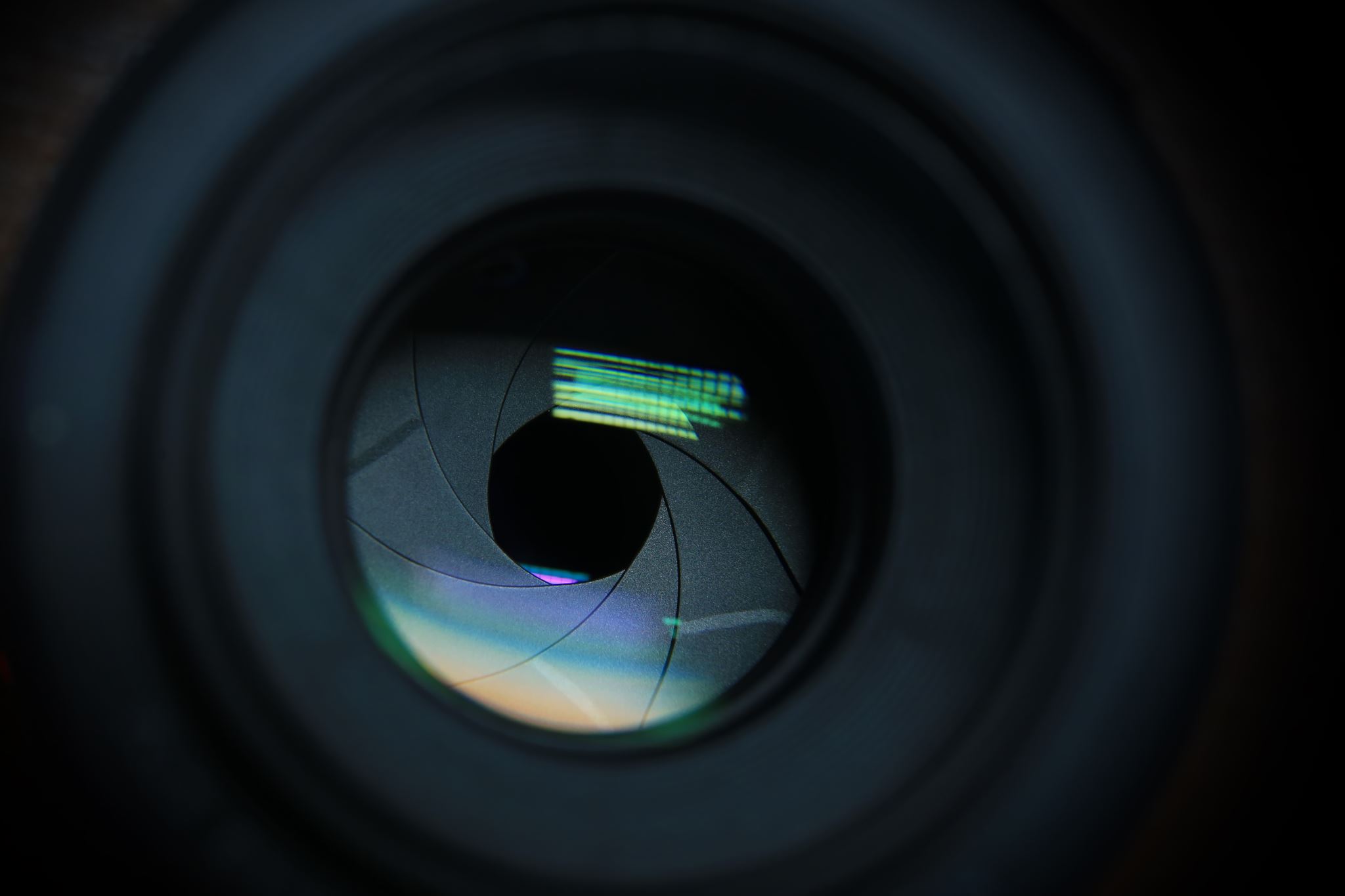 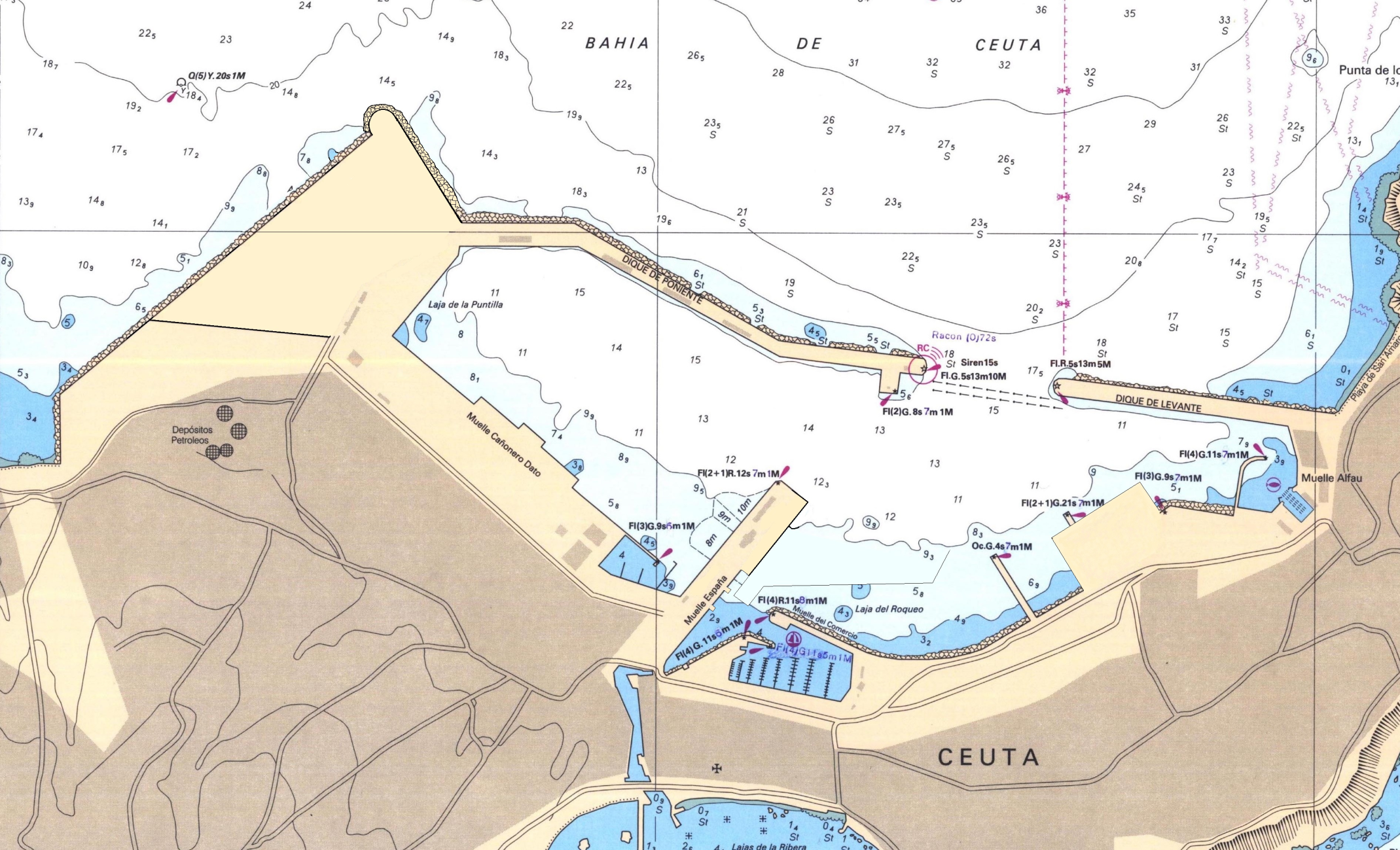 DETECCIÓN
Utilizando tecnología de vídeo inteligente se crean fronteras virtuales
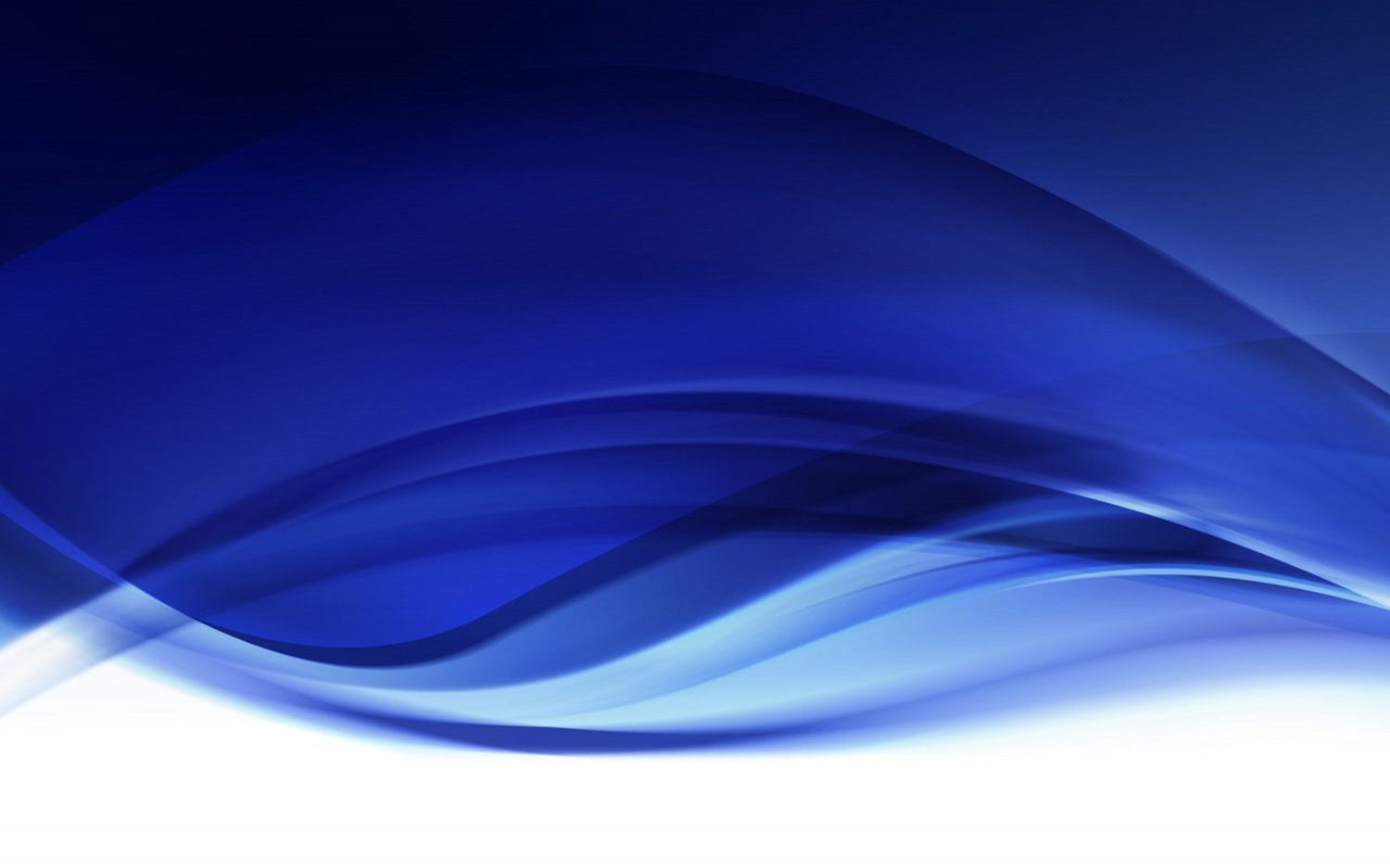 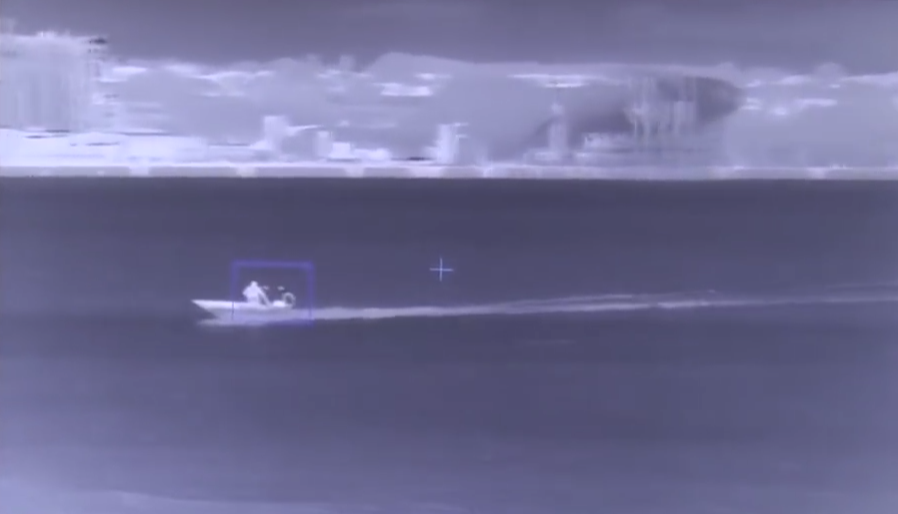 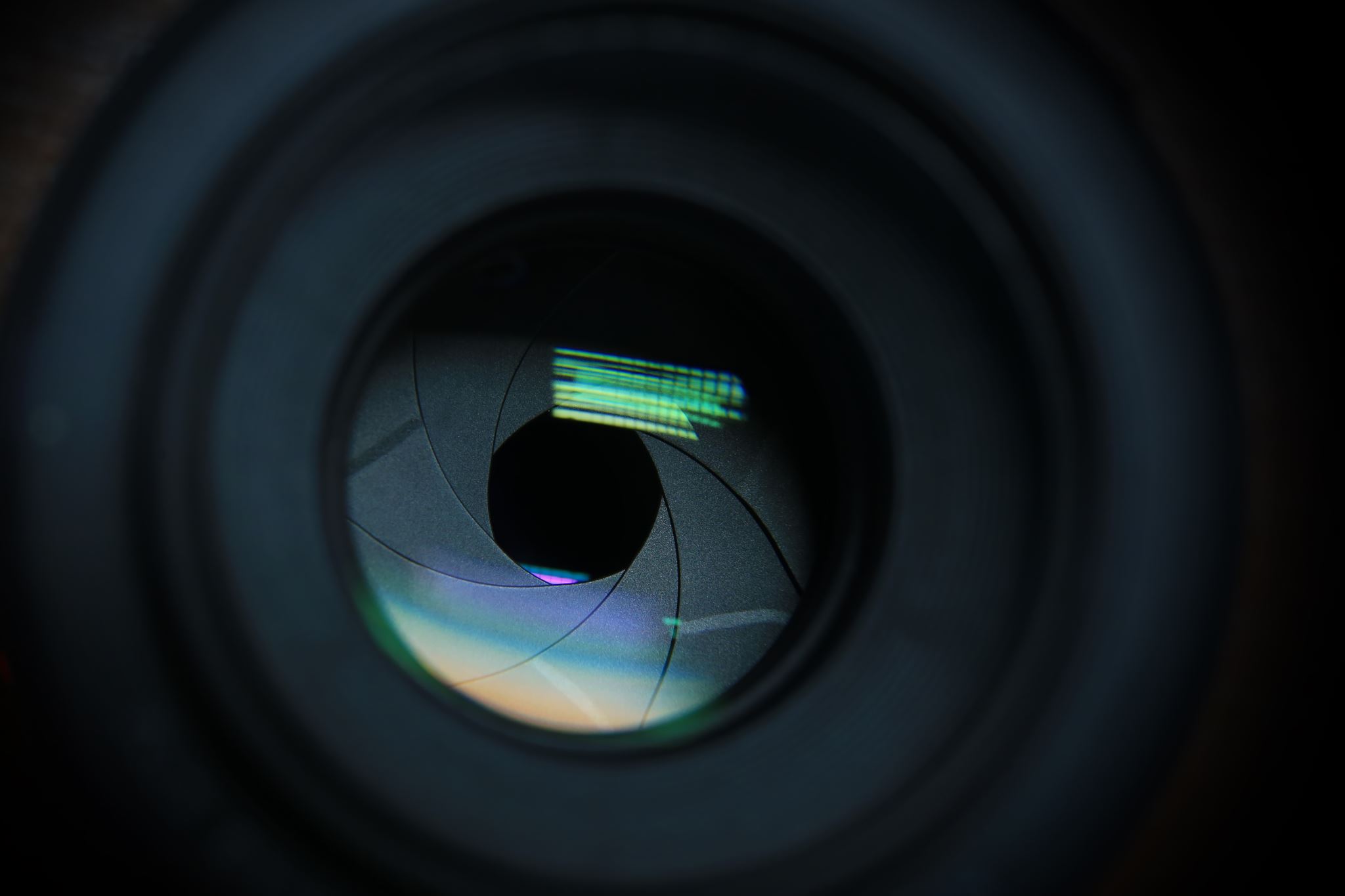 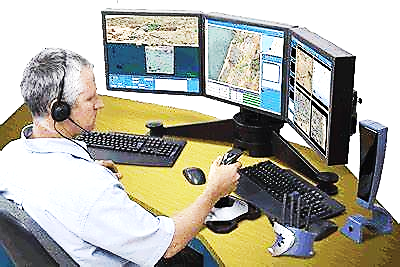 MANDO Y CONTROL
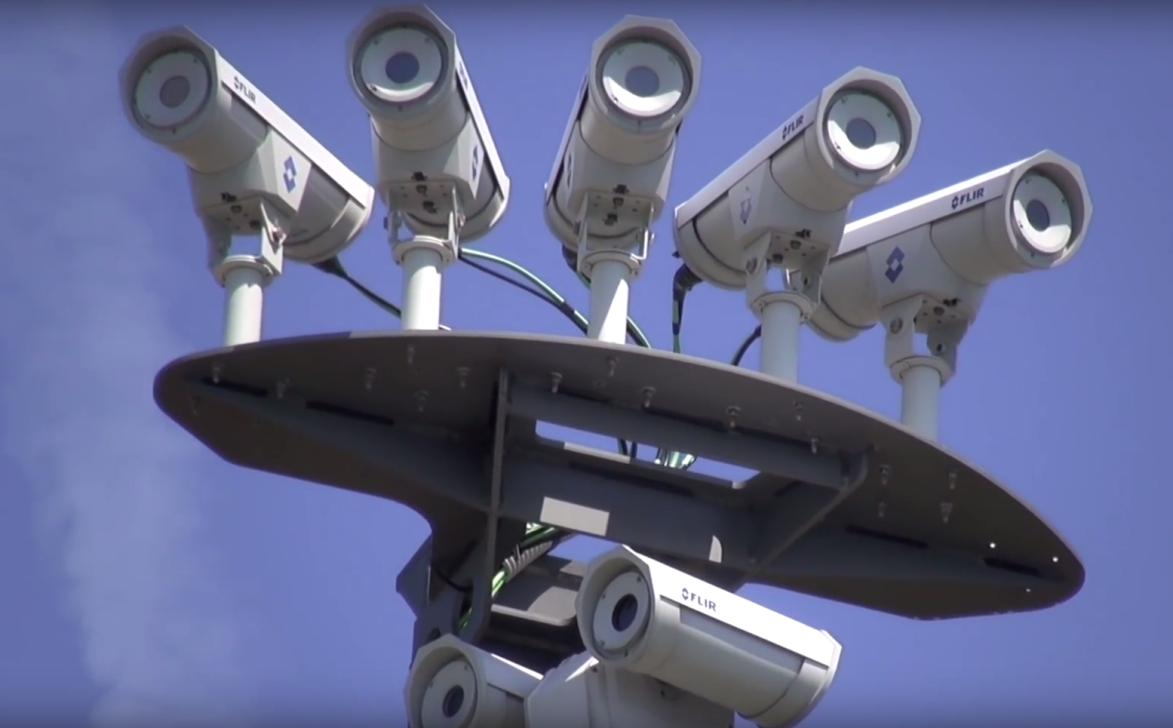 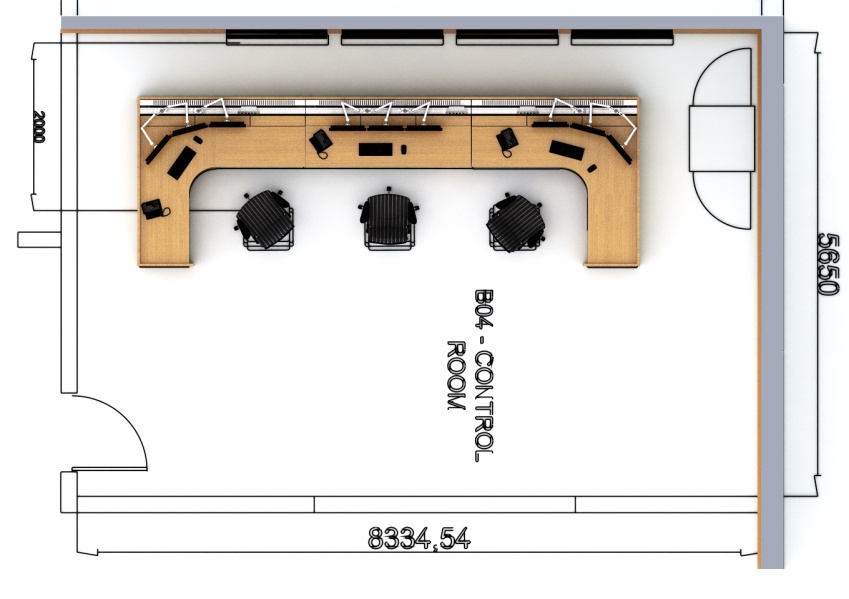 Las señales procedentes del sistema de detección se procesan en una sala de control
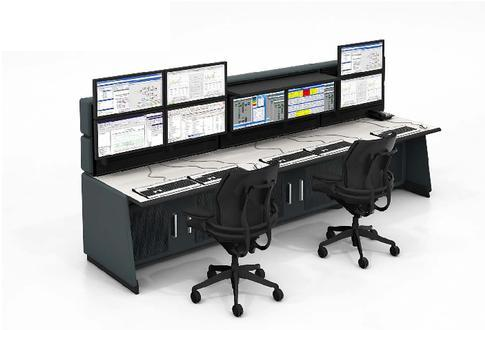 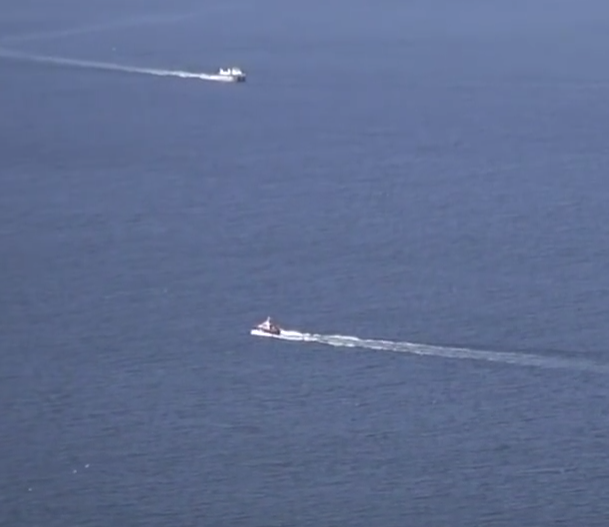 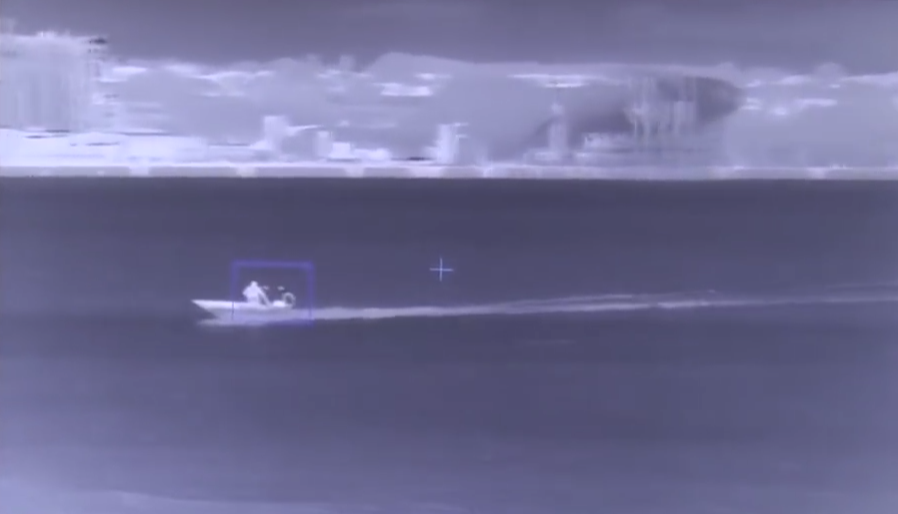 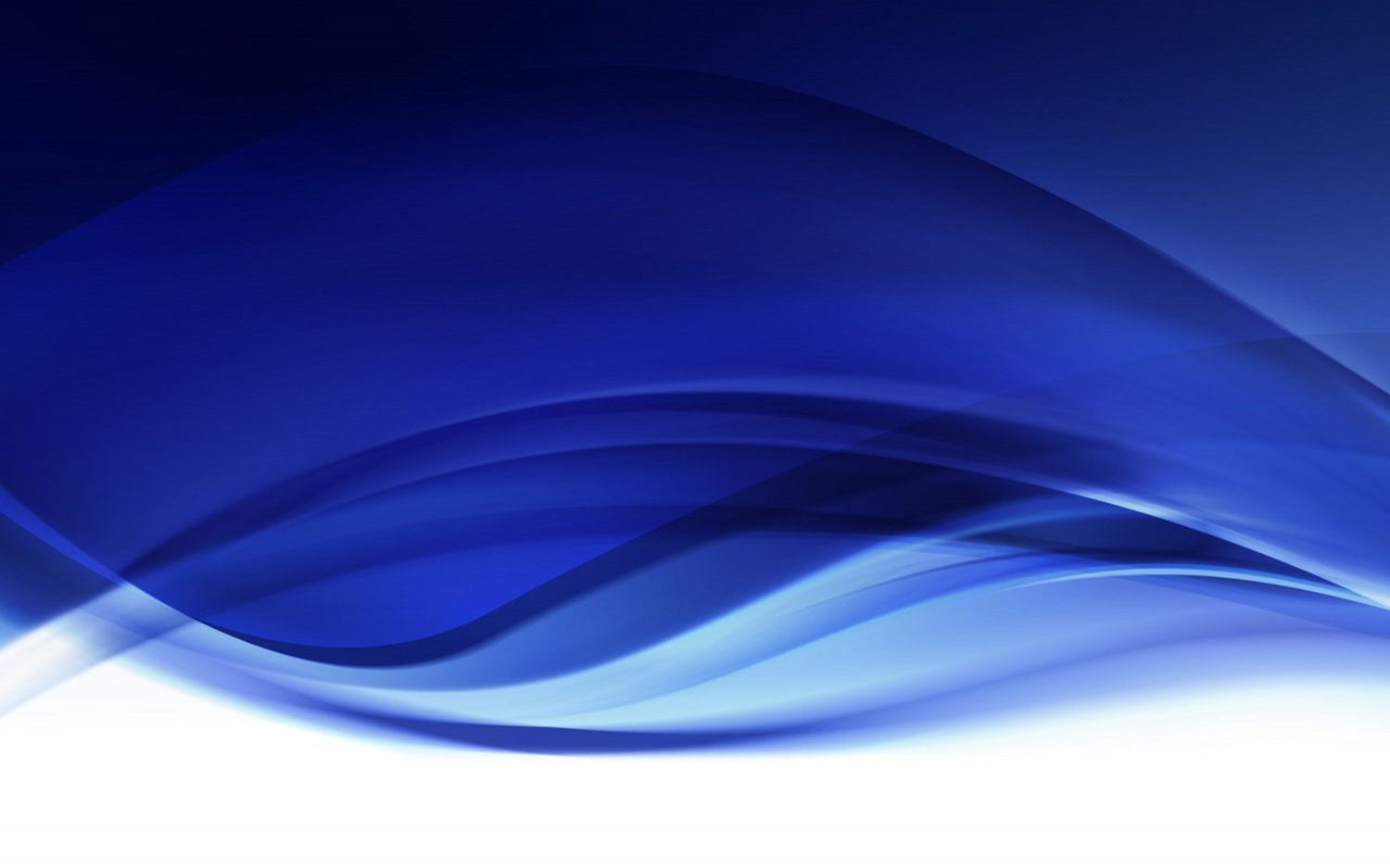 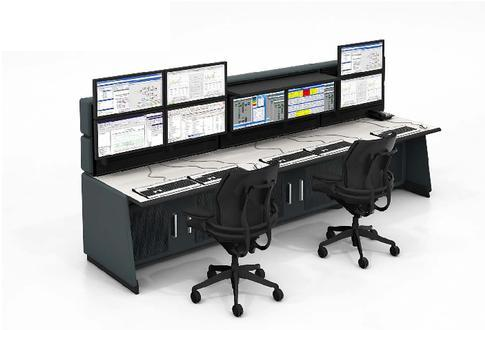 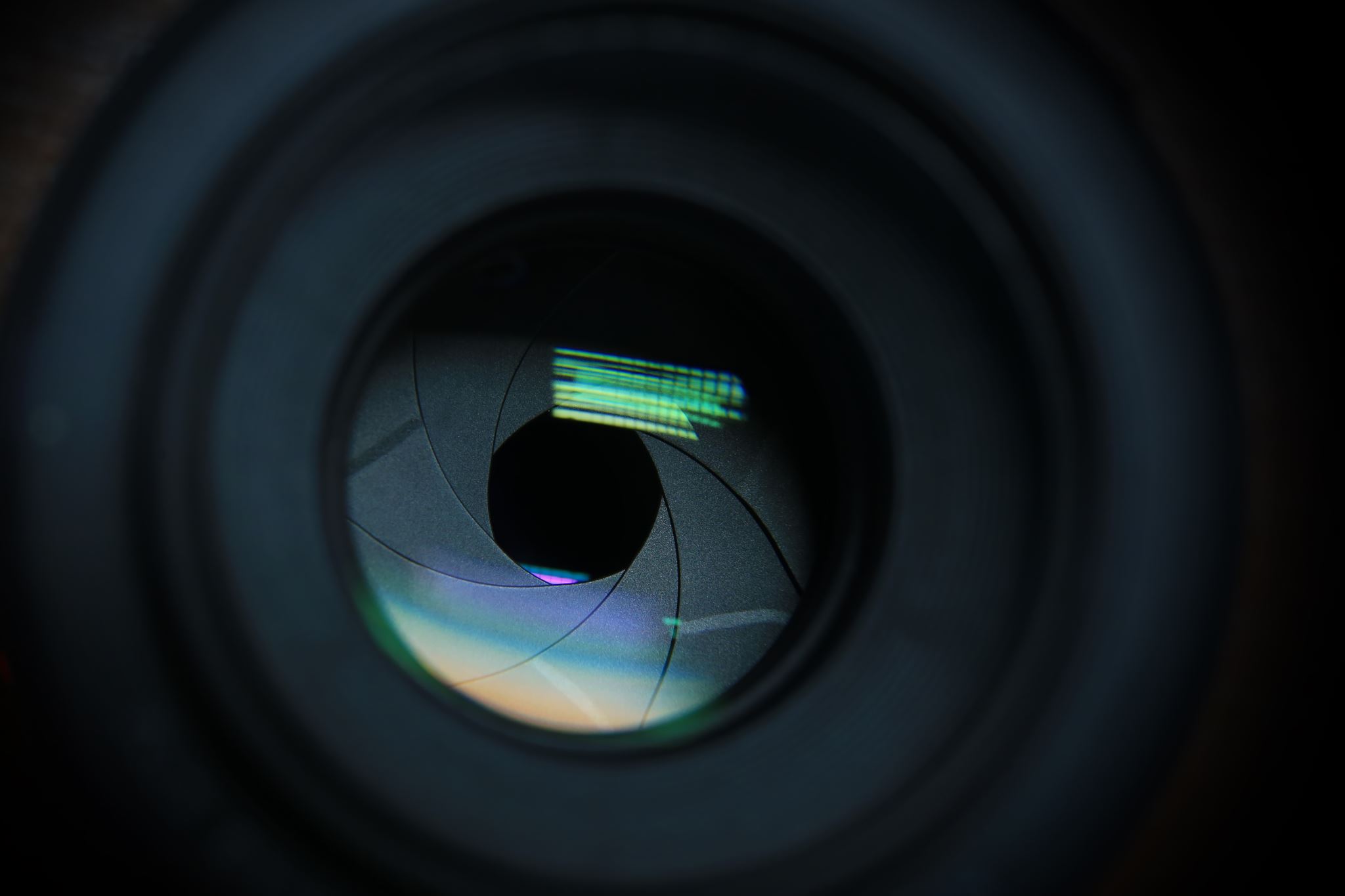 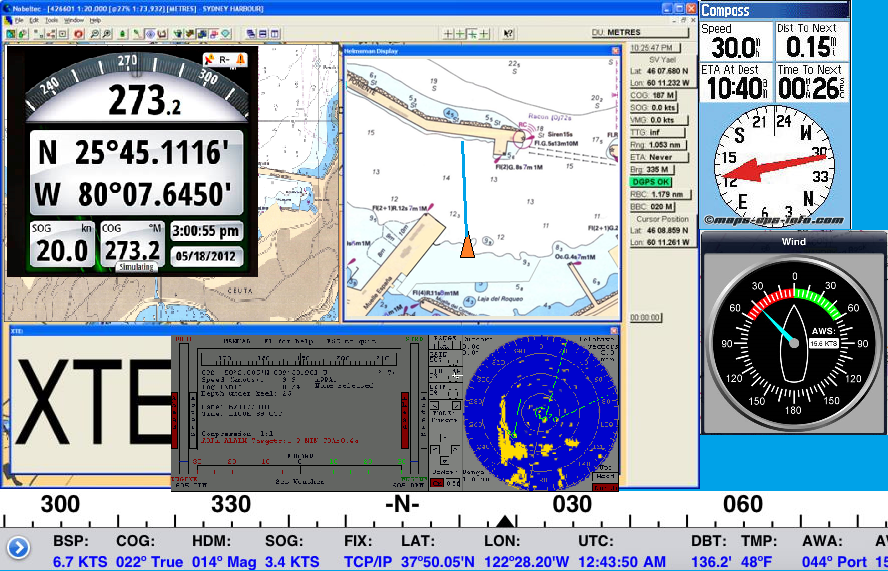 RESPUESTA
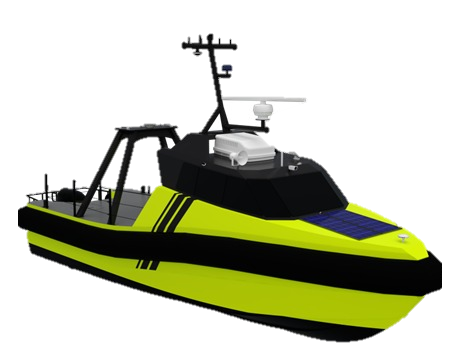 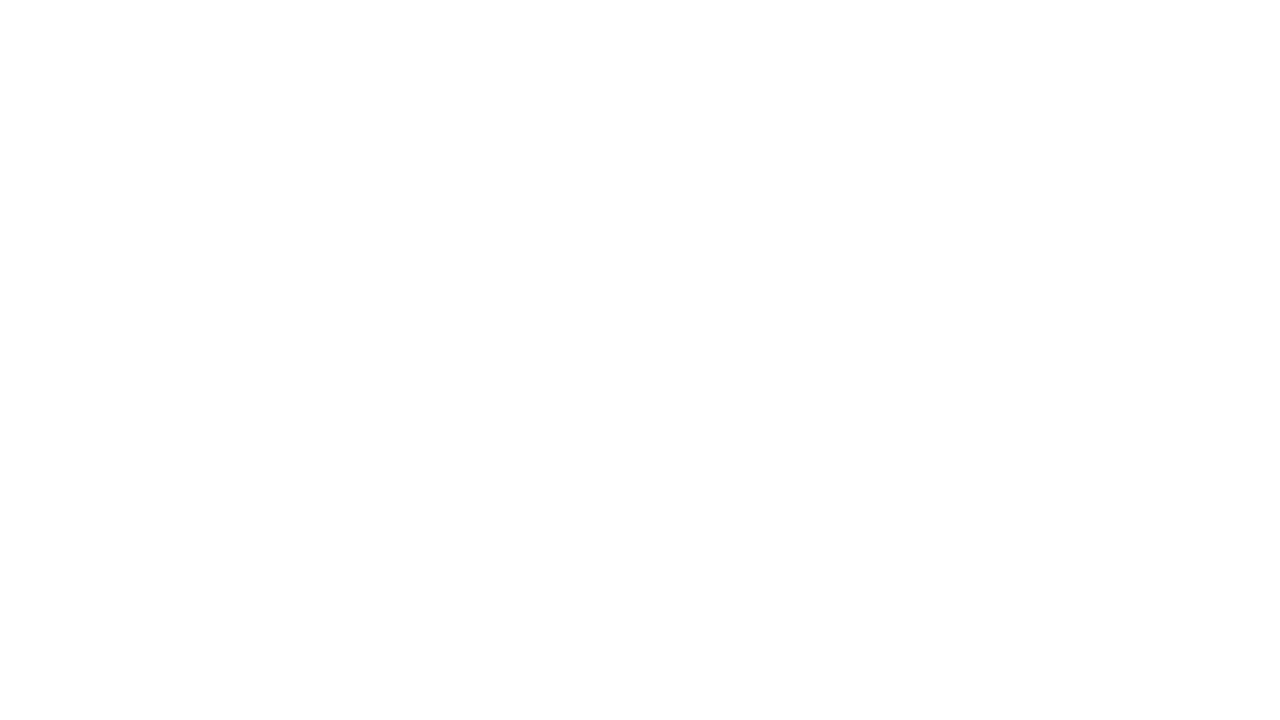 Se activa el USV desde la sala de control
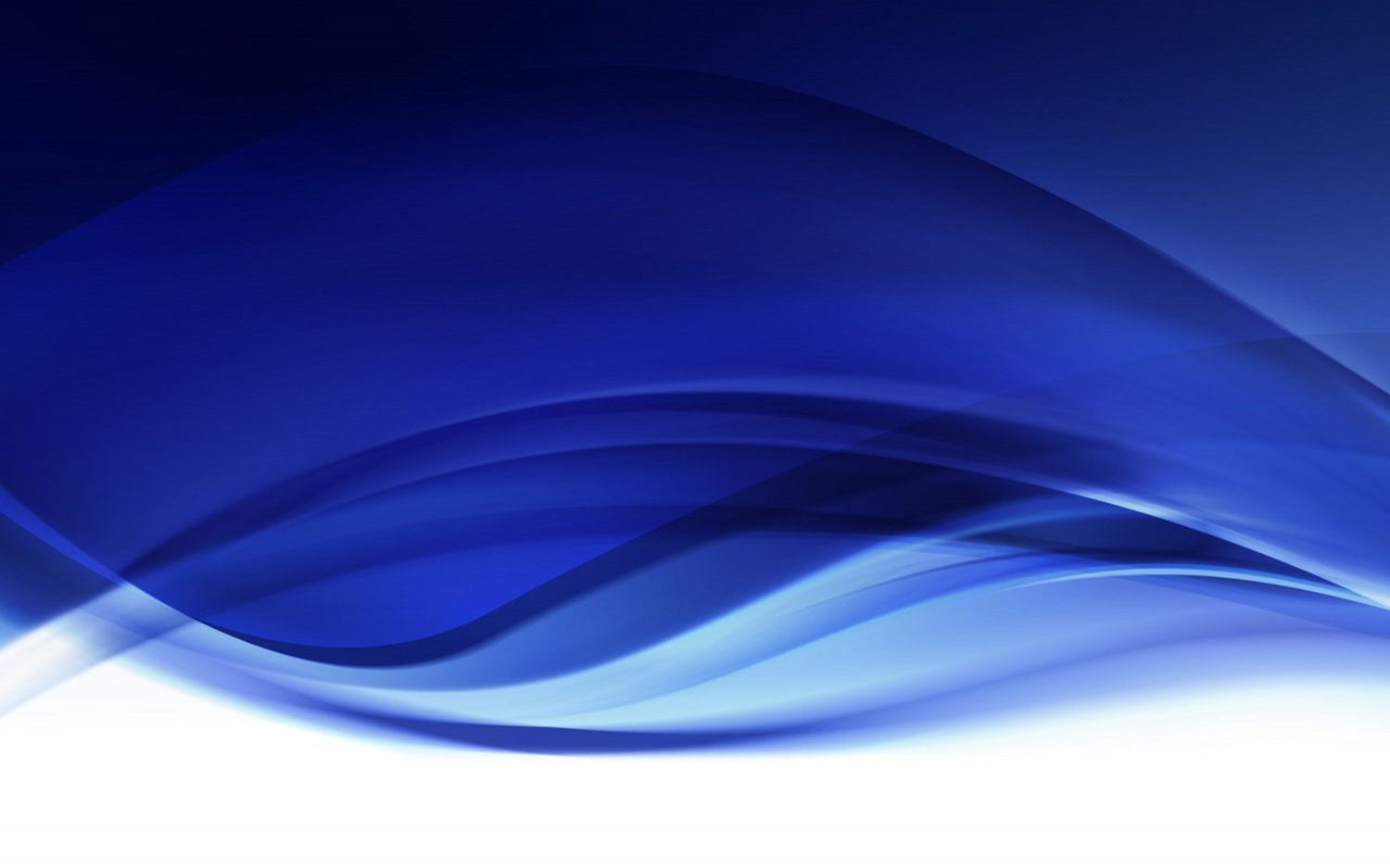 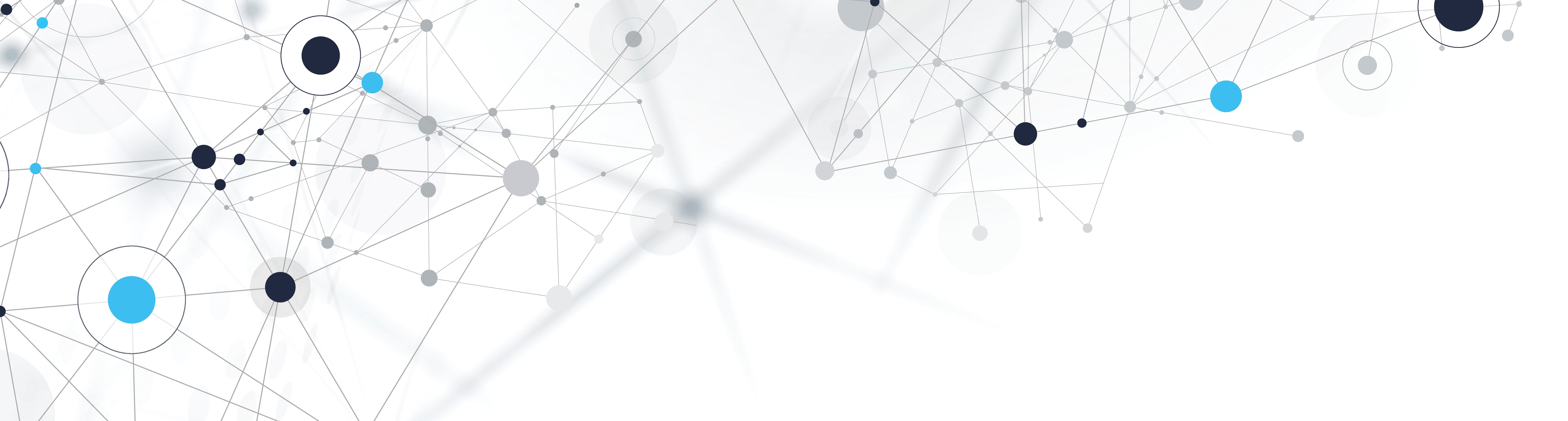 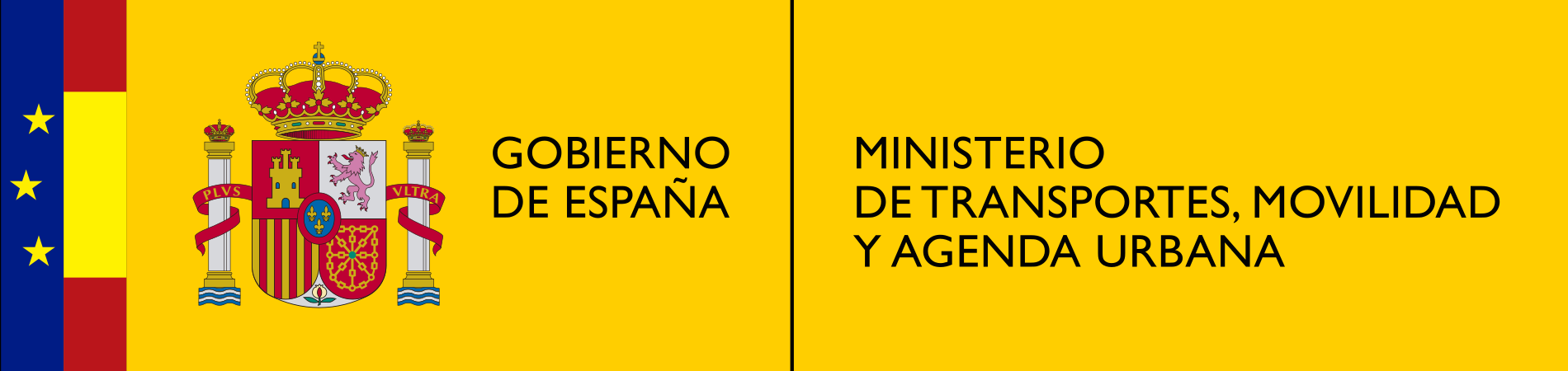 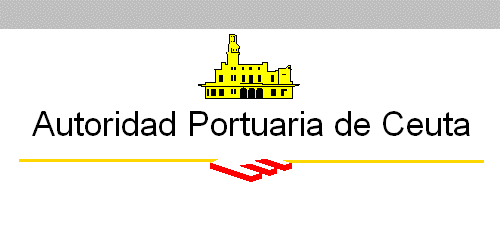 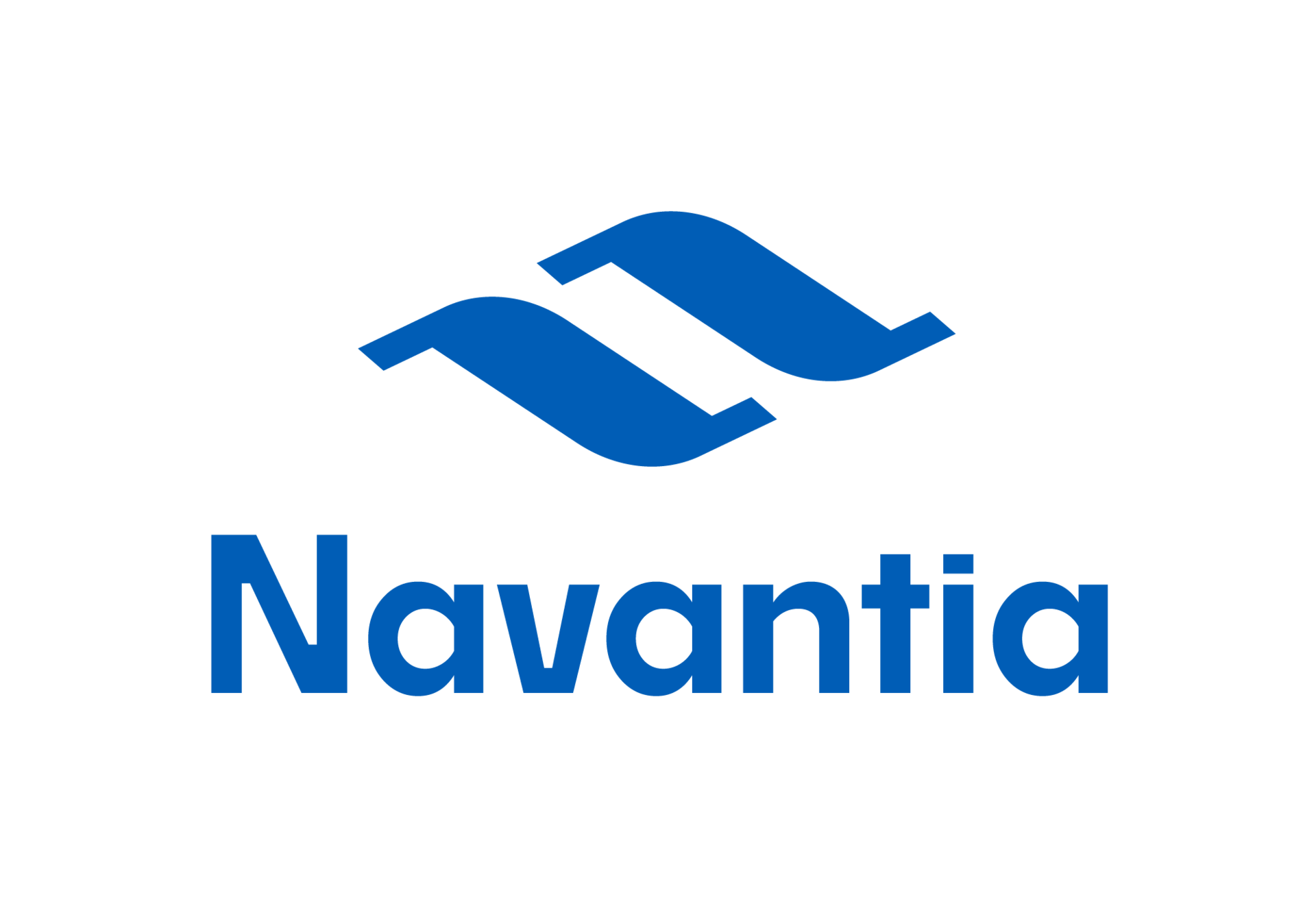 USV Vendaval
Características técnicas
Eslora Total:	10,23 m
Manga Máxima:	 3,25 m
Calado: 		0,65
Velocidad: 	25 n
Tripulación: 	2
Desplazamiento:	7,6 t
Material:		Aluminio
Astillero:		AISTER
RAL-900-ZSF
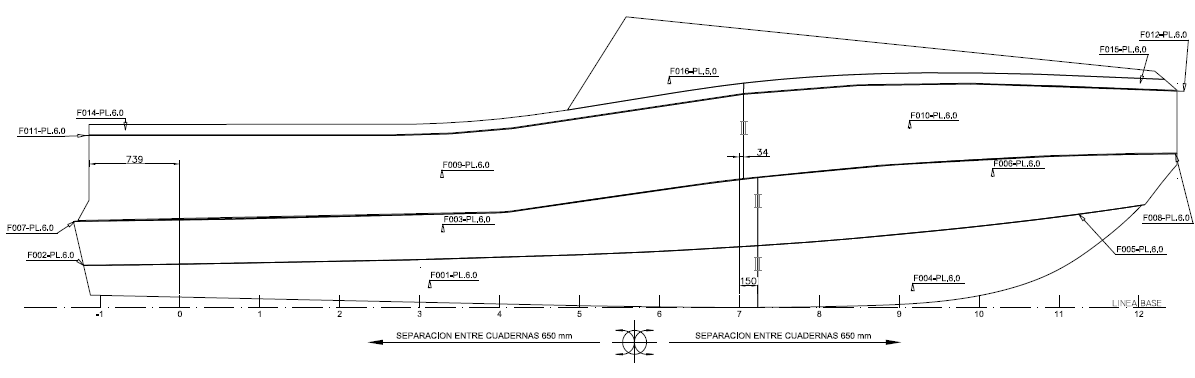 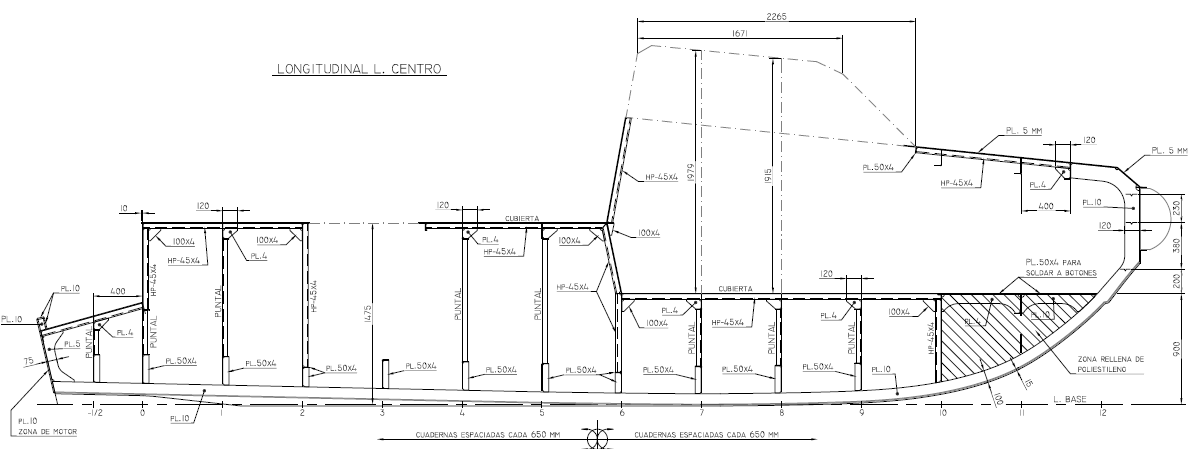 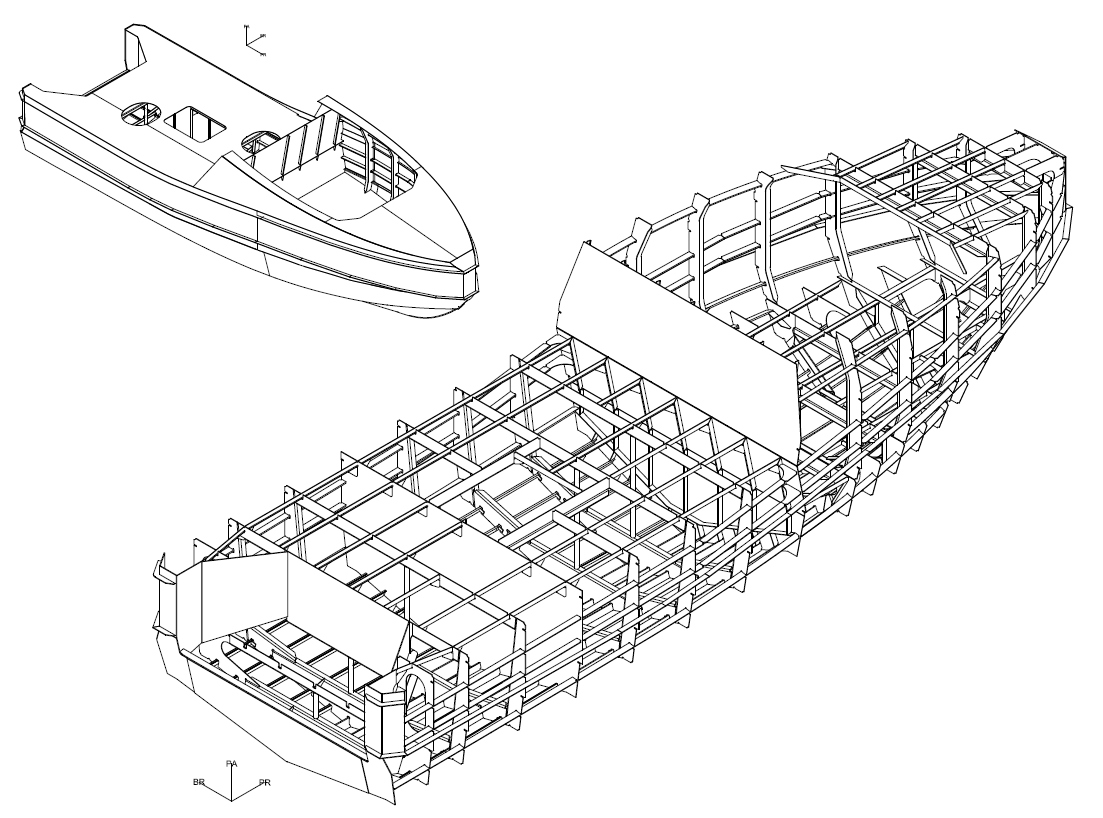 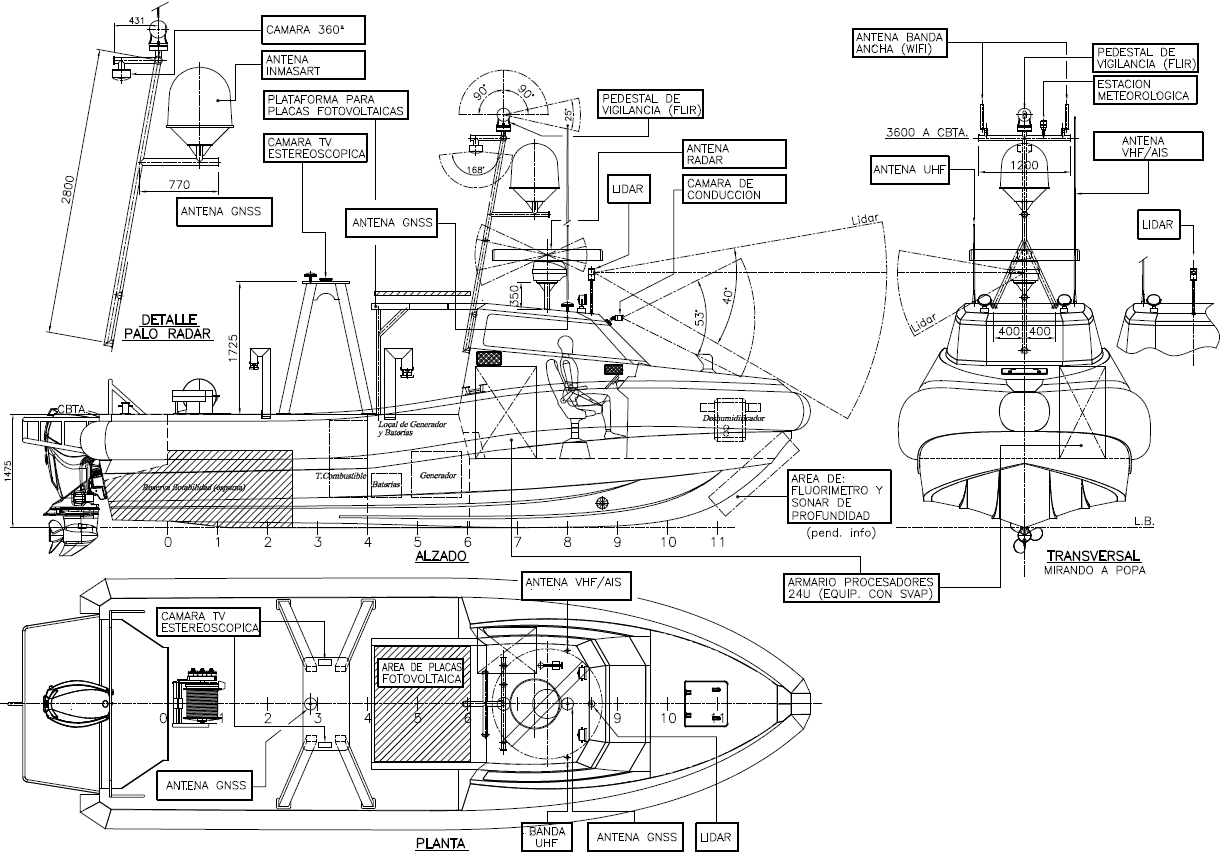 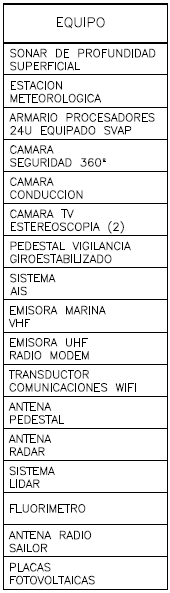 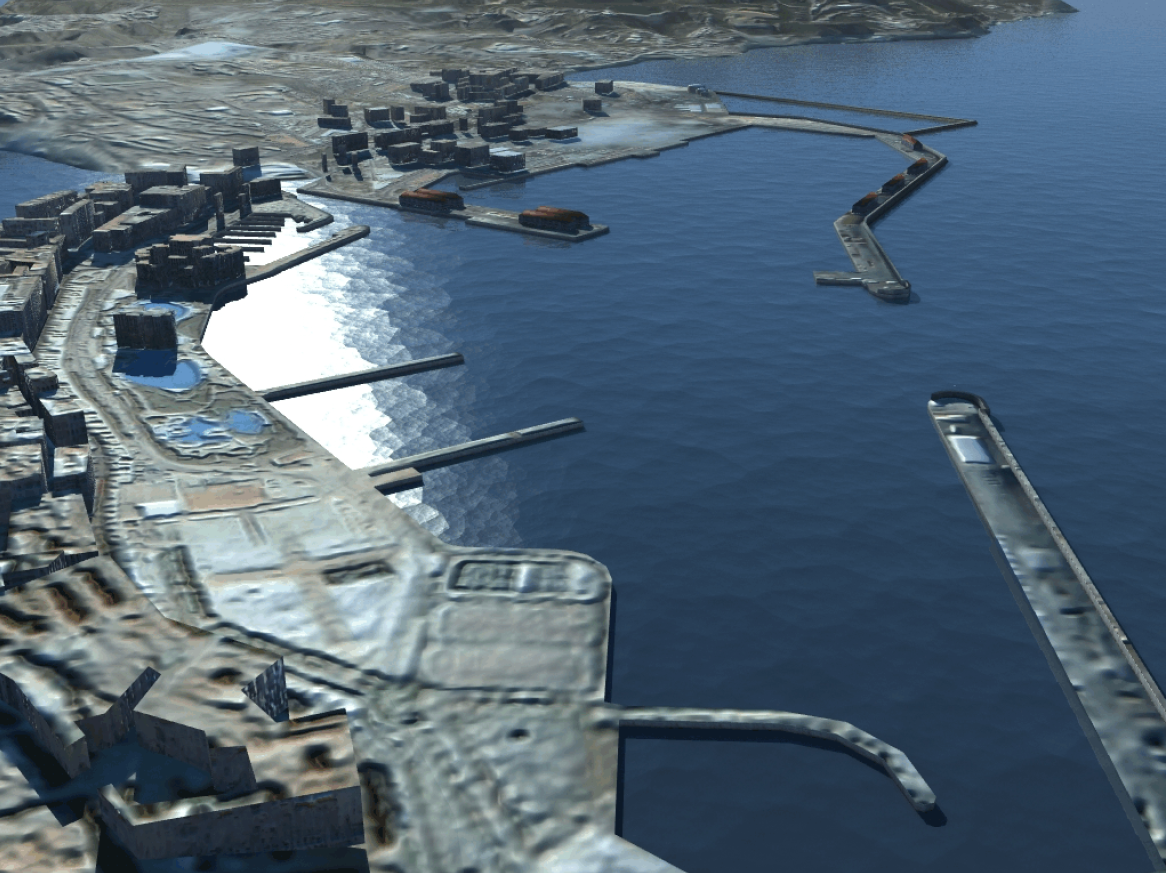 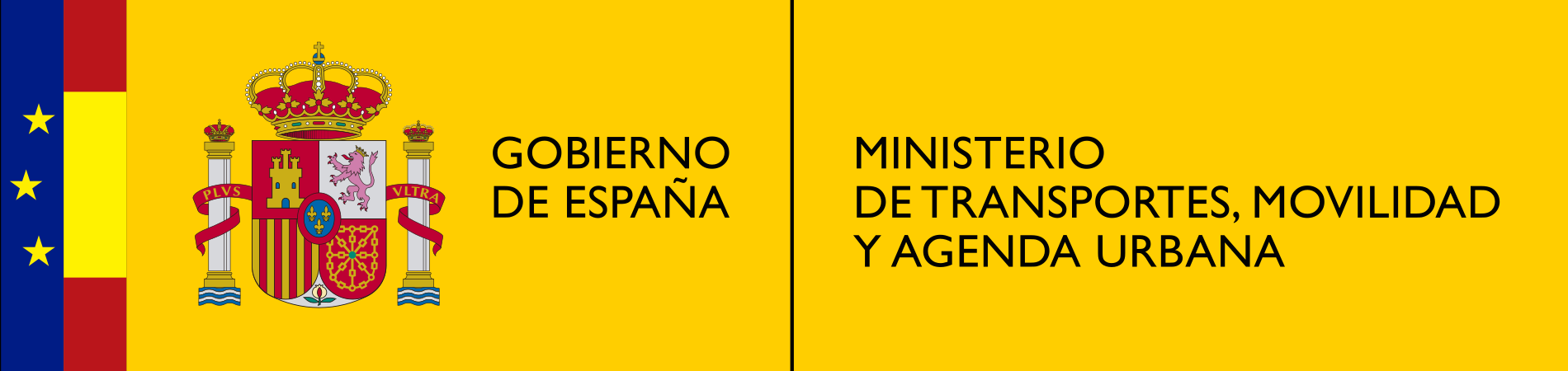 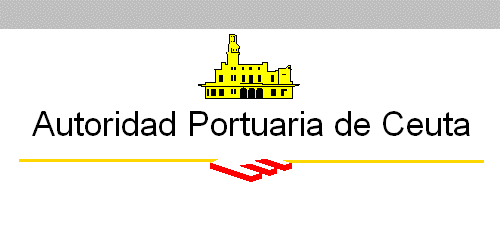 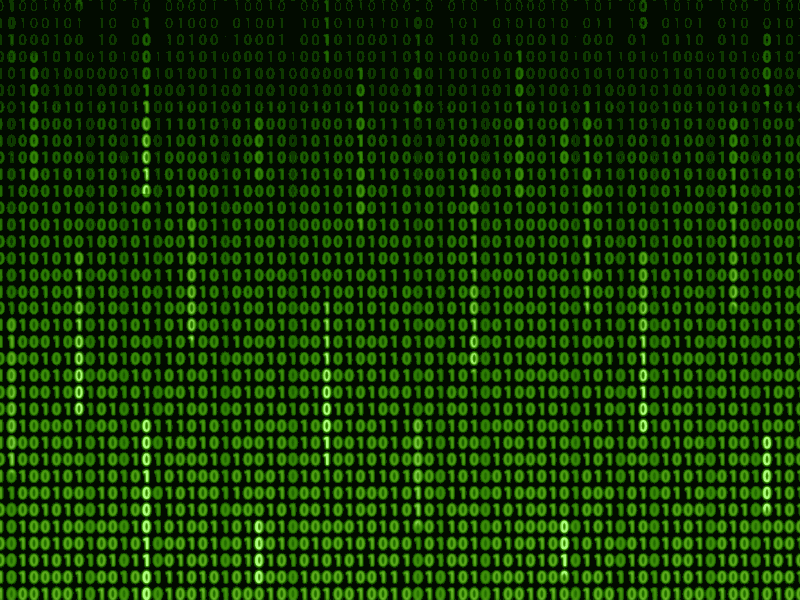 MISIONES DEL USV EN LAS AGUAS DE LA ZONA DE SERVICIO DEL PUERTO
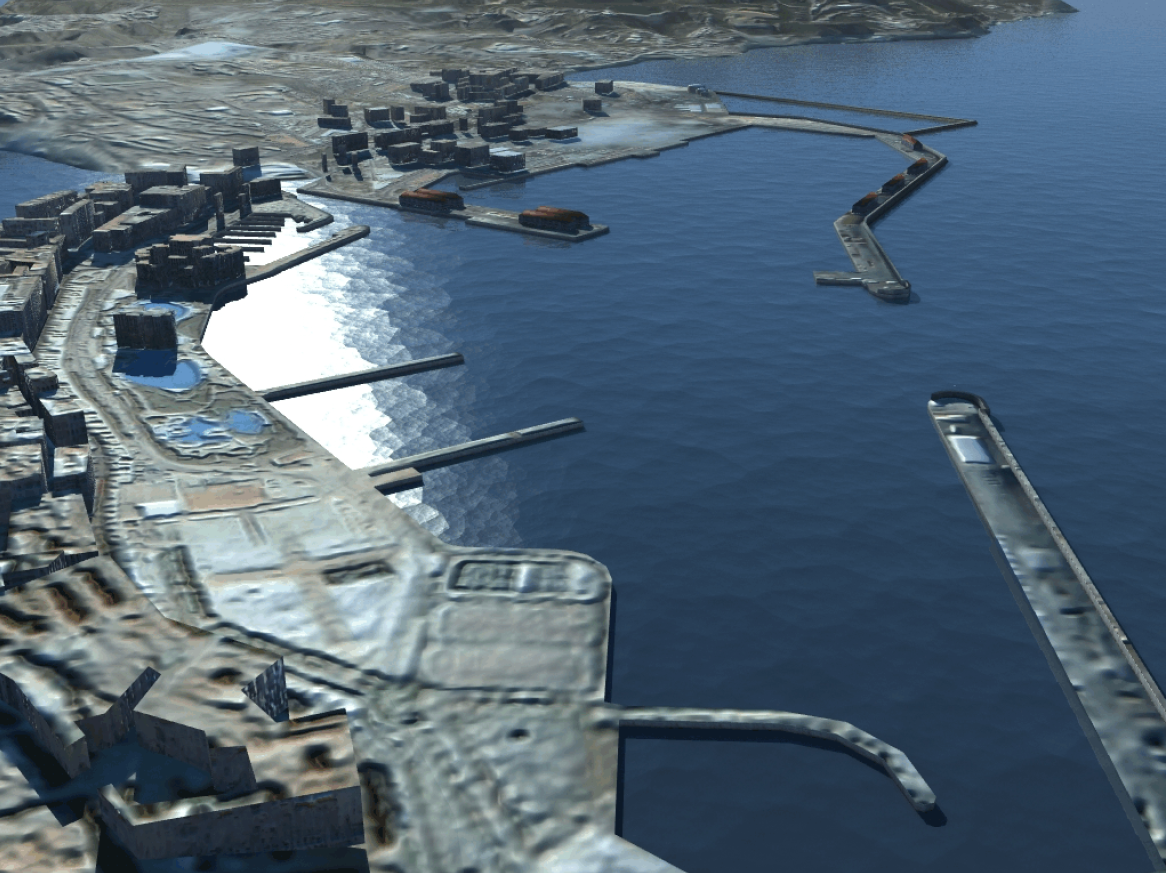 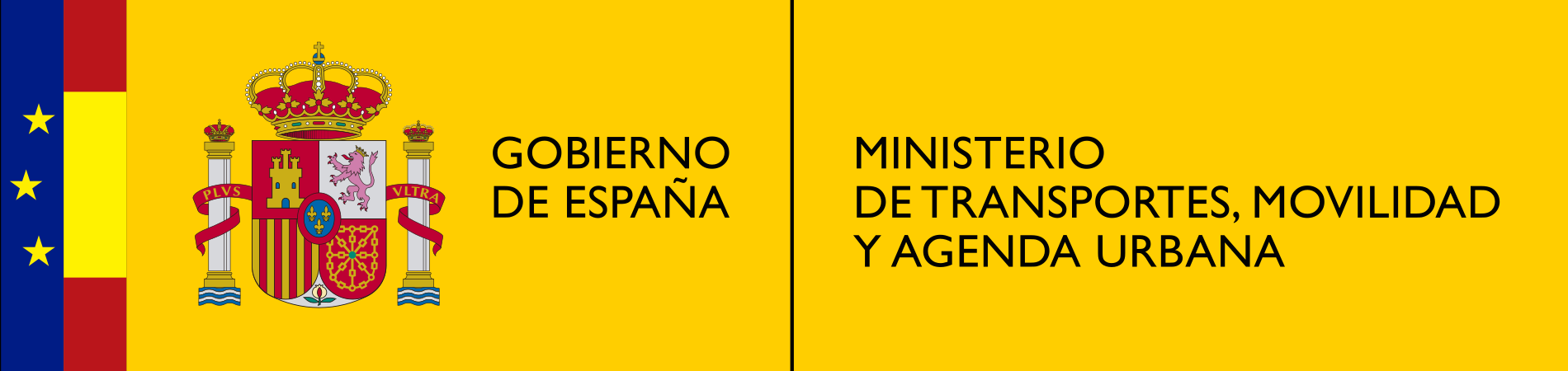 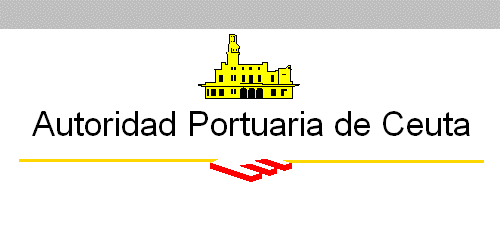